Pediatric Procedural Sedation in EuropeQuo Vadis?
Jurgen C. de graaaff
ErasmusMC University Medical Center Rotterdam
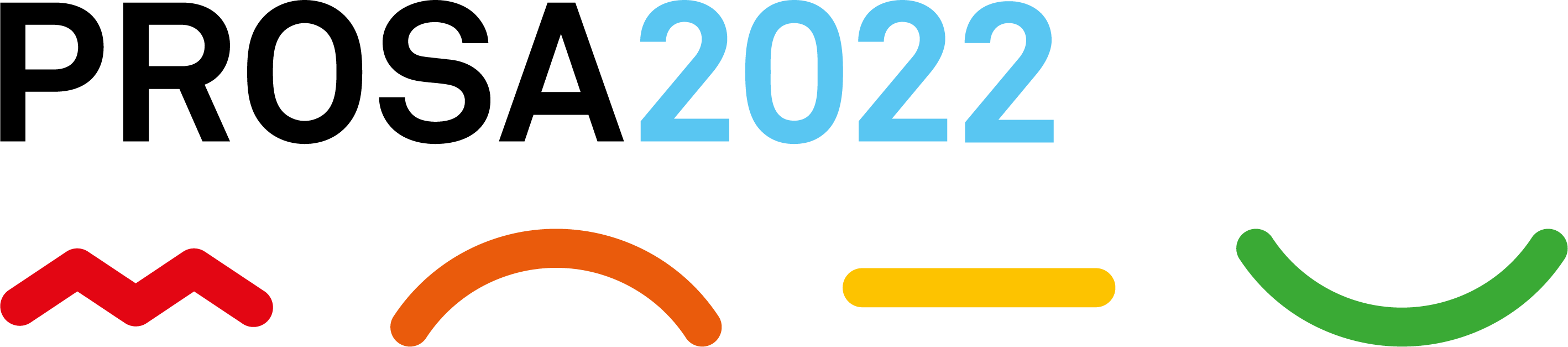 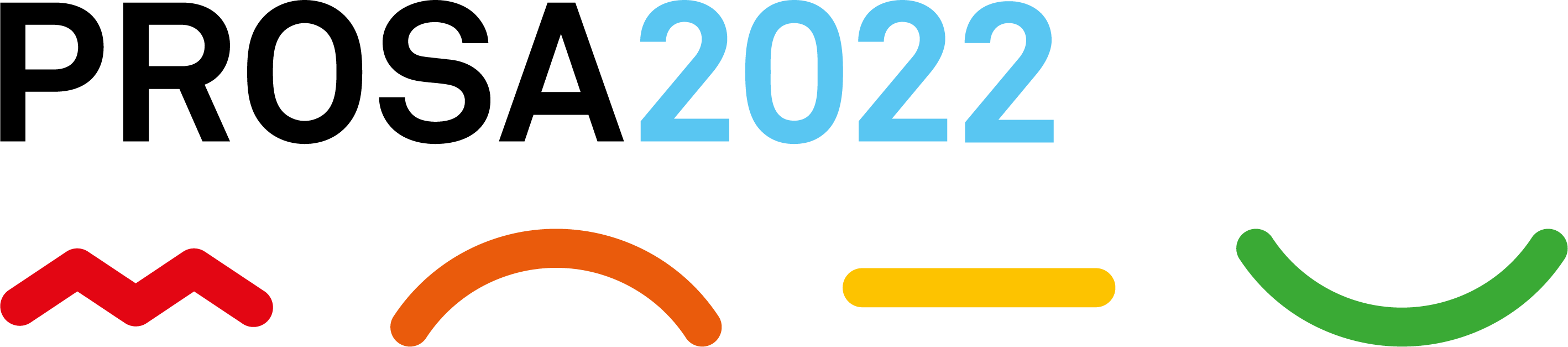 Multidisciplinary
Pediatricians, intensivists, emergency physician, neonatologists, anesthesiologists, gastroenterologists, pharmacologists, psychologists, dentists, physician assistants, nurses, PSA, anesthetic nurses
Physicians, nurses, politicians, press, parents!
23 countries
Empathy and Empathic blindnessBénédicte  Lombart & Sophie Verbeek
The Biology of EmpathyFrans de Waal
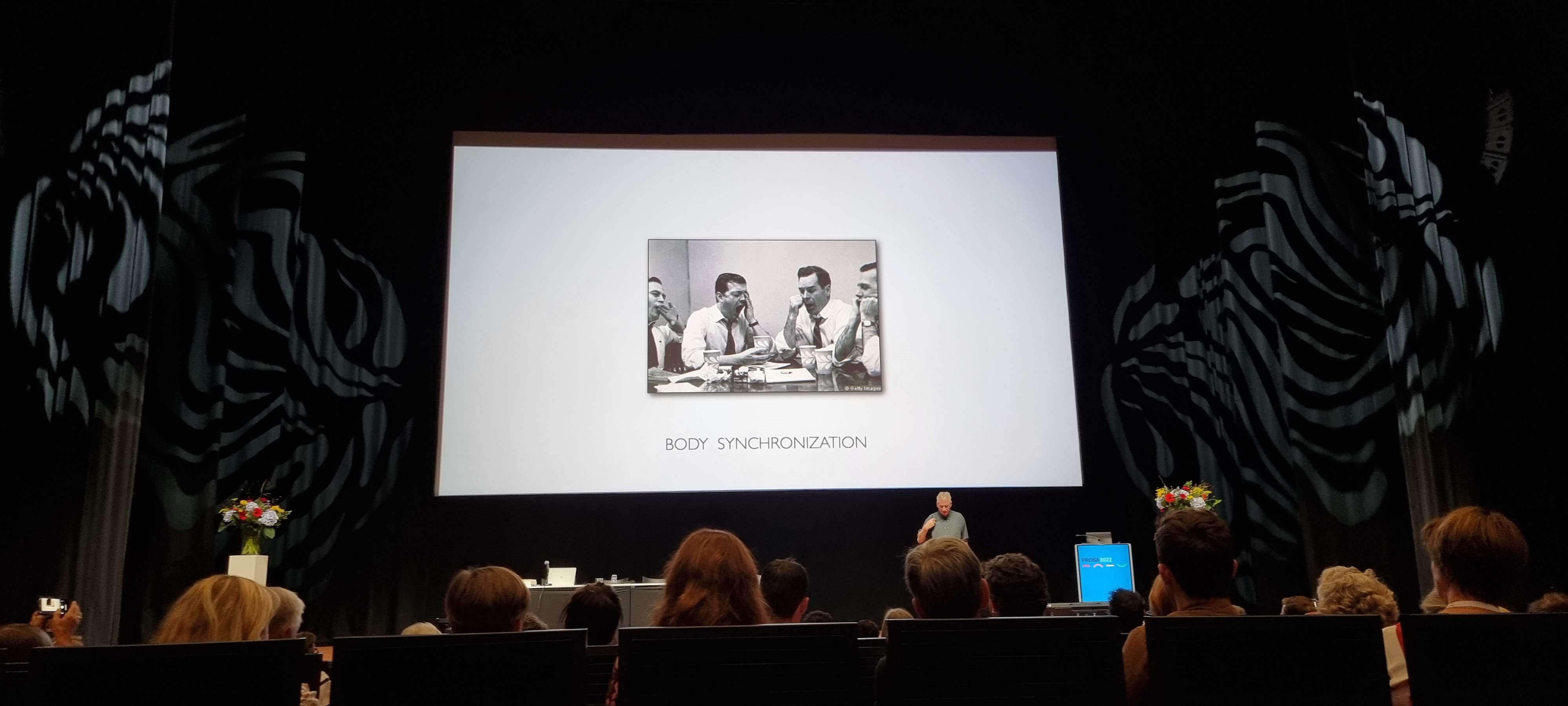 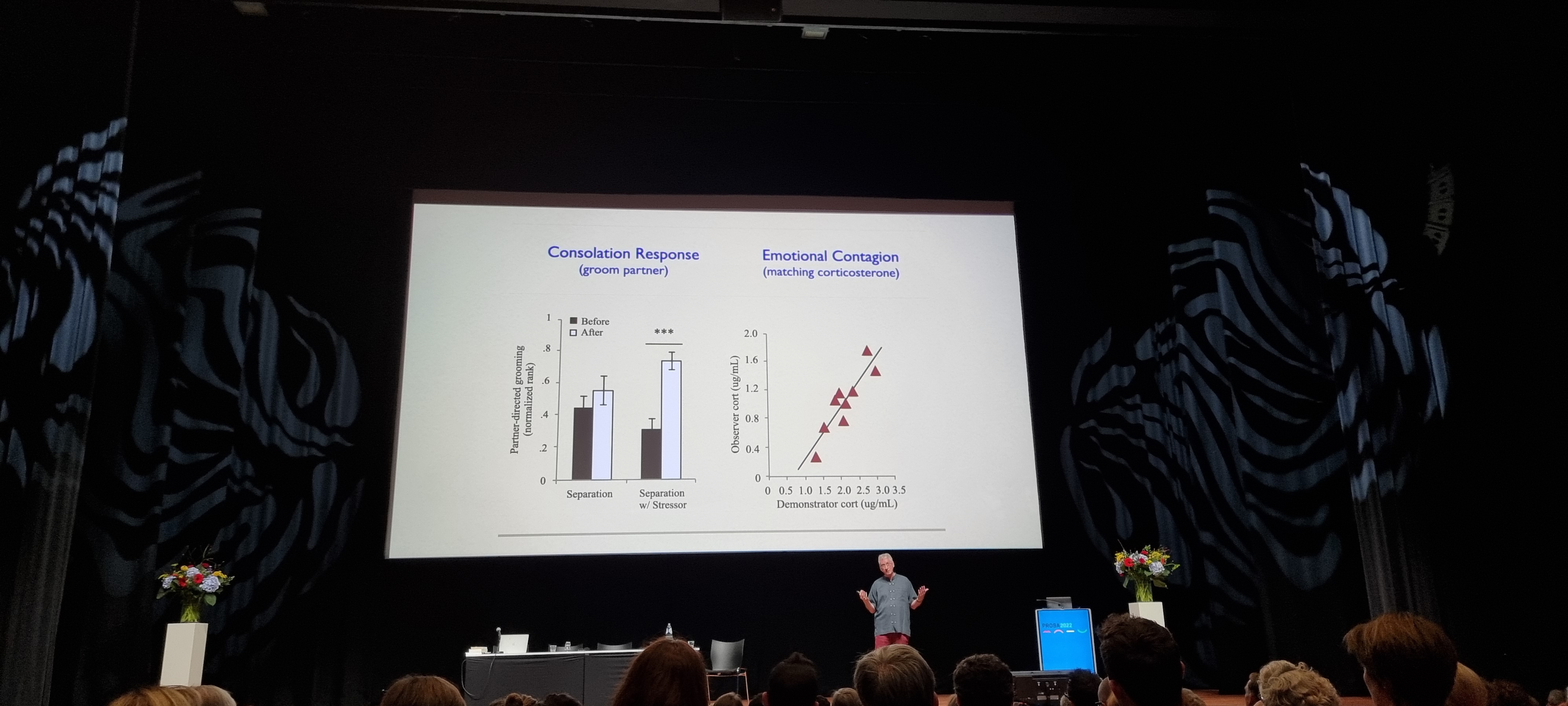 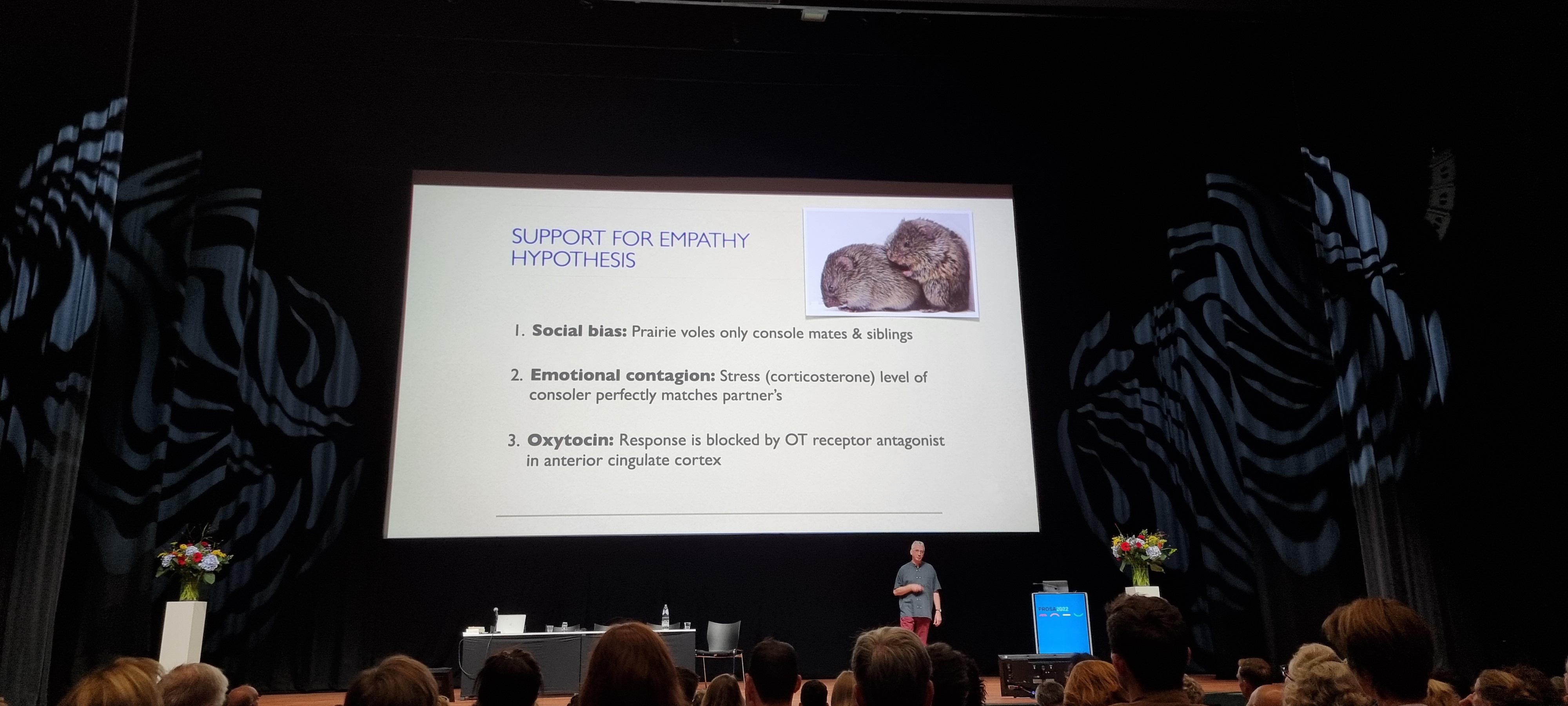 Non-Verbal Communication in the patient-professional relationshipJudith Hall
Placebo and Nocebo effectsFabrizio Benedetti
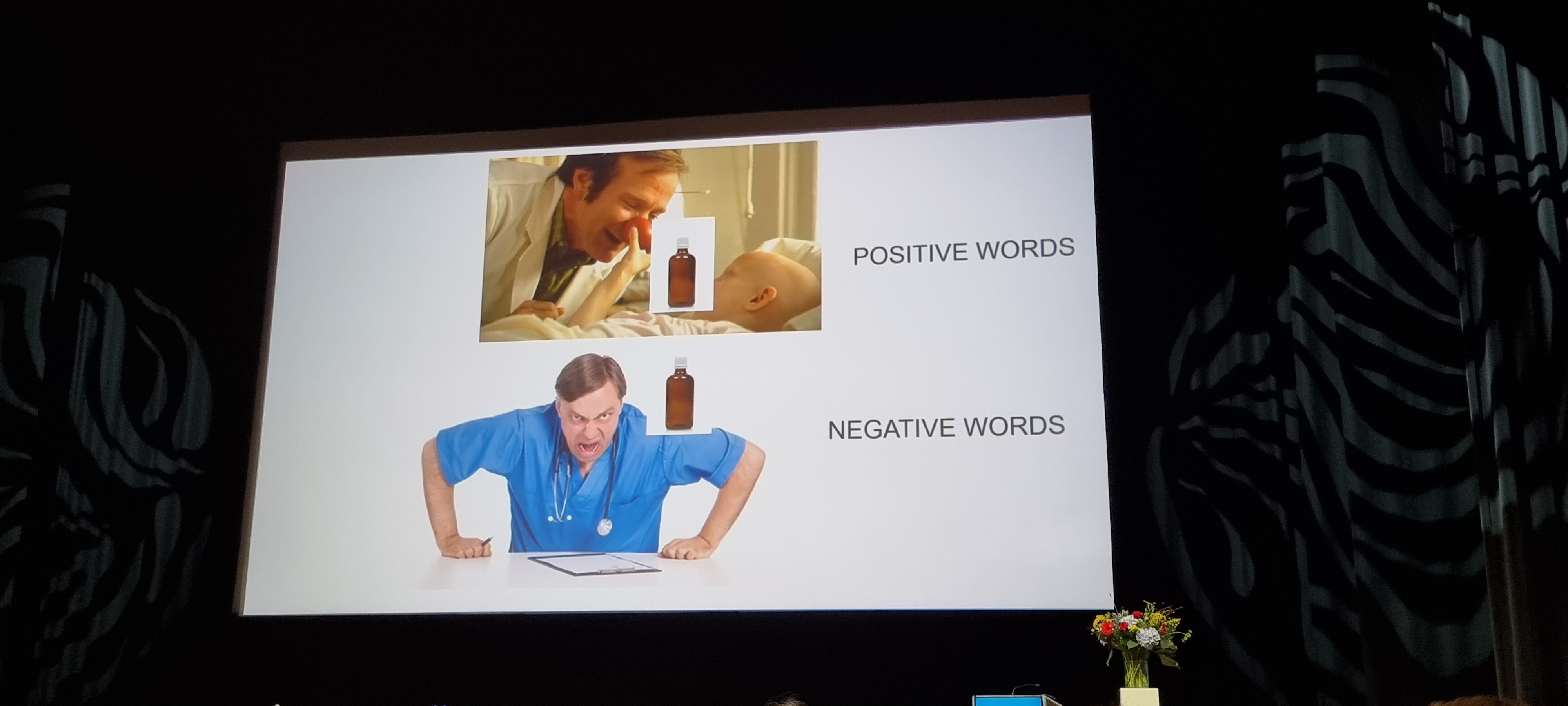 Making a human connection: establishing trust with childrenBaruch Krauss
A Parent’s quest for procedural comfortVera Tomassen
Analgesia for Common Procedures in ChildrenAmy Baxter
Lessons from the dental chairRick van der Pas
Rights based standards for children undergoing clinical procedures: an international collaborative good practice statementLucy Bray
Procedural Distress and Comfort in NeonatesGabriele Cont
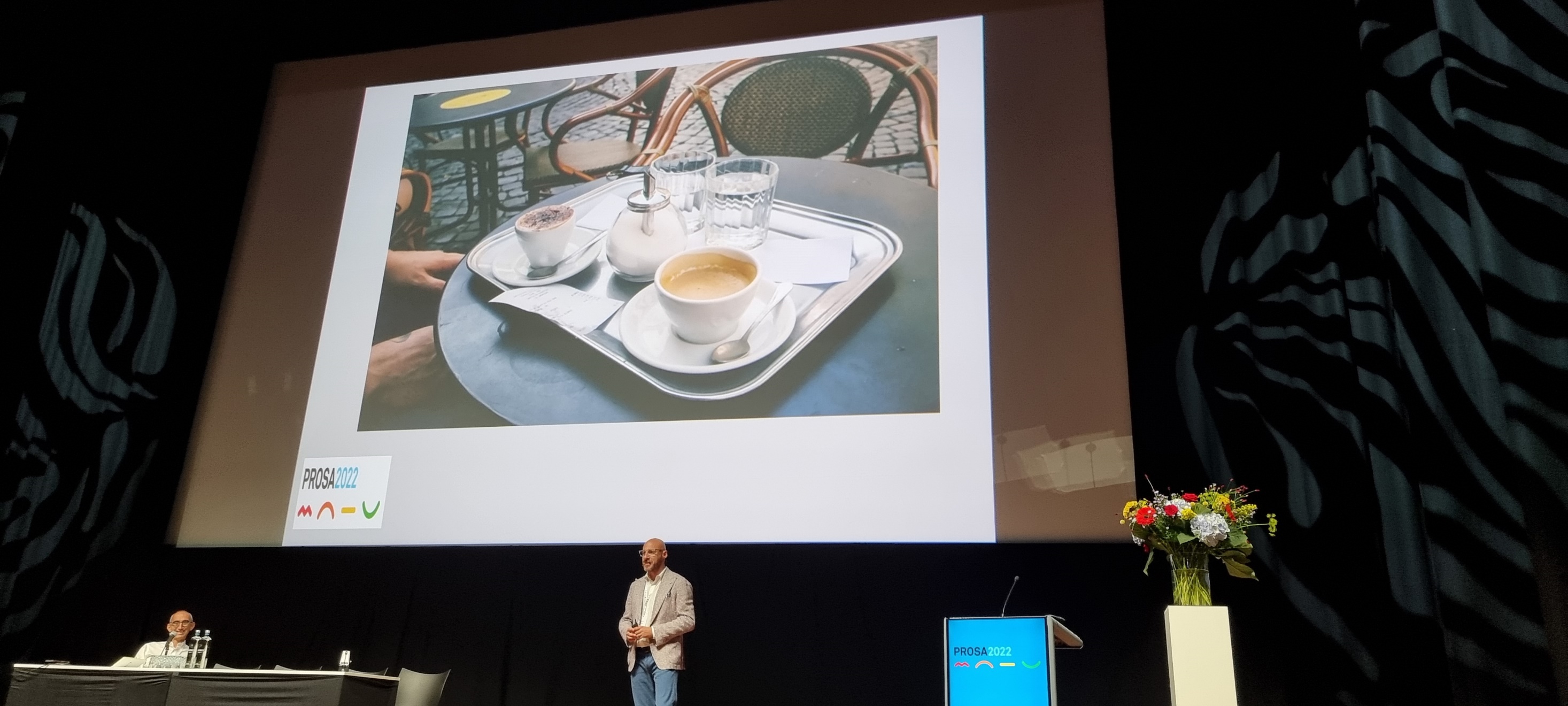 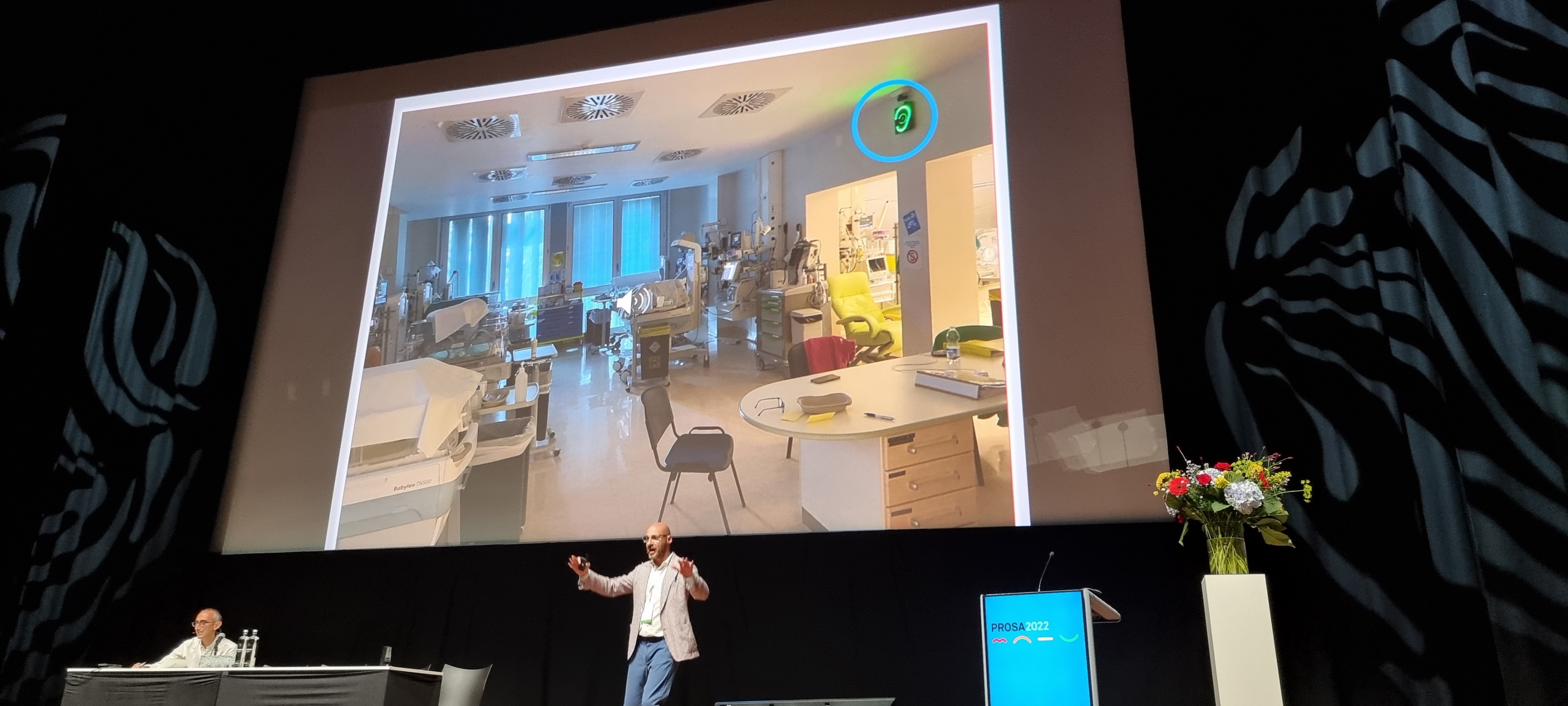 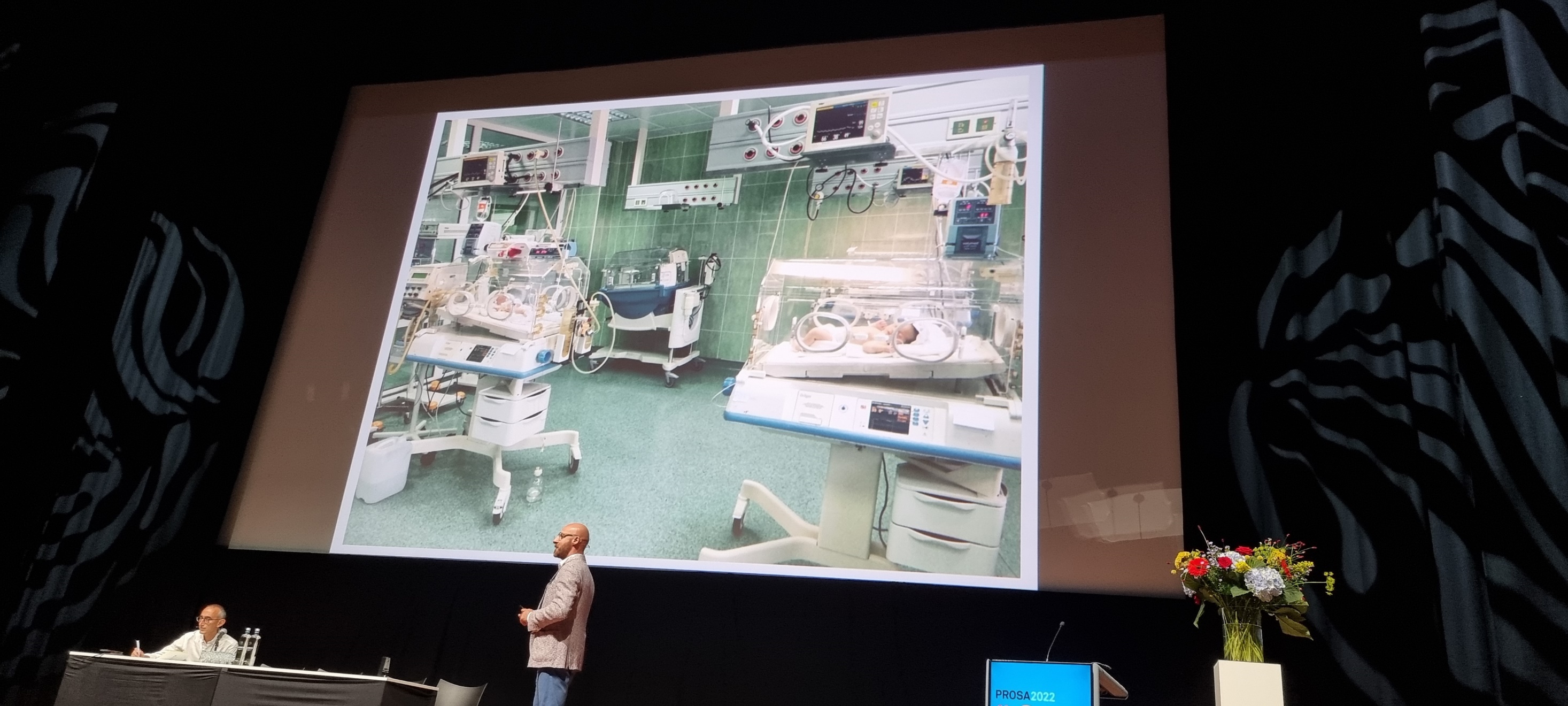 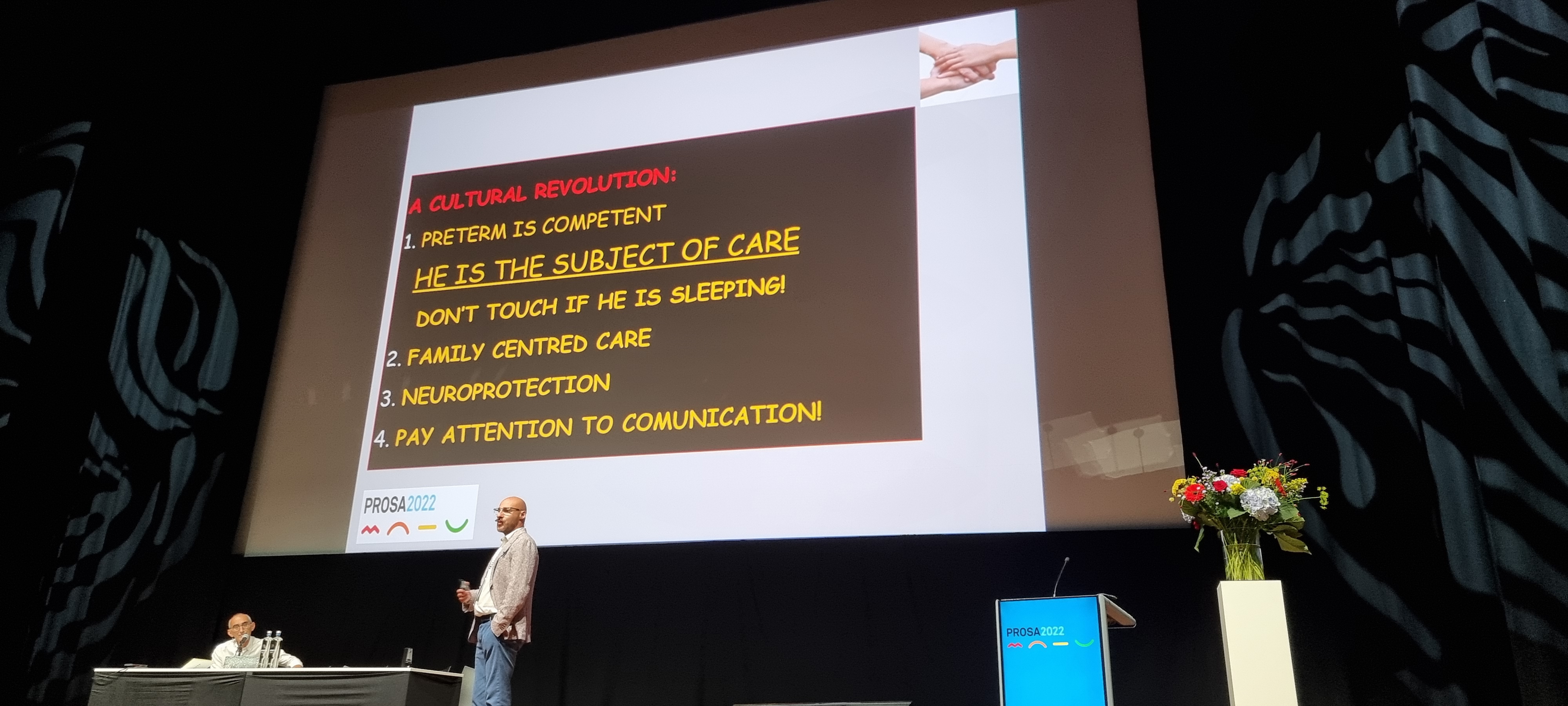 Long-Term consequences of procedural pain at the young ageAnna Taddio
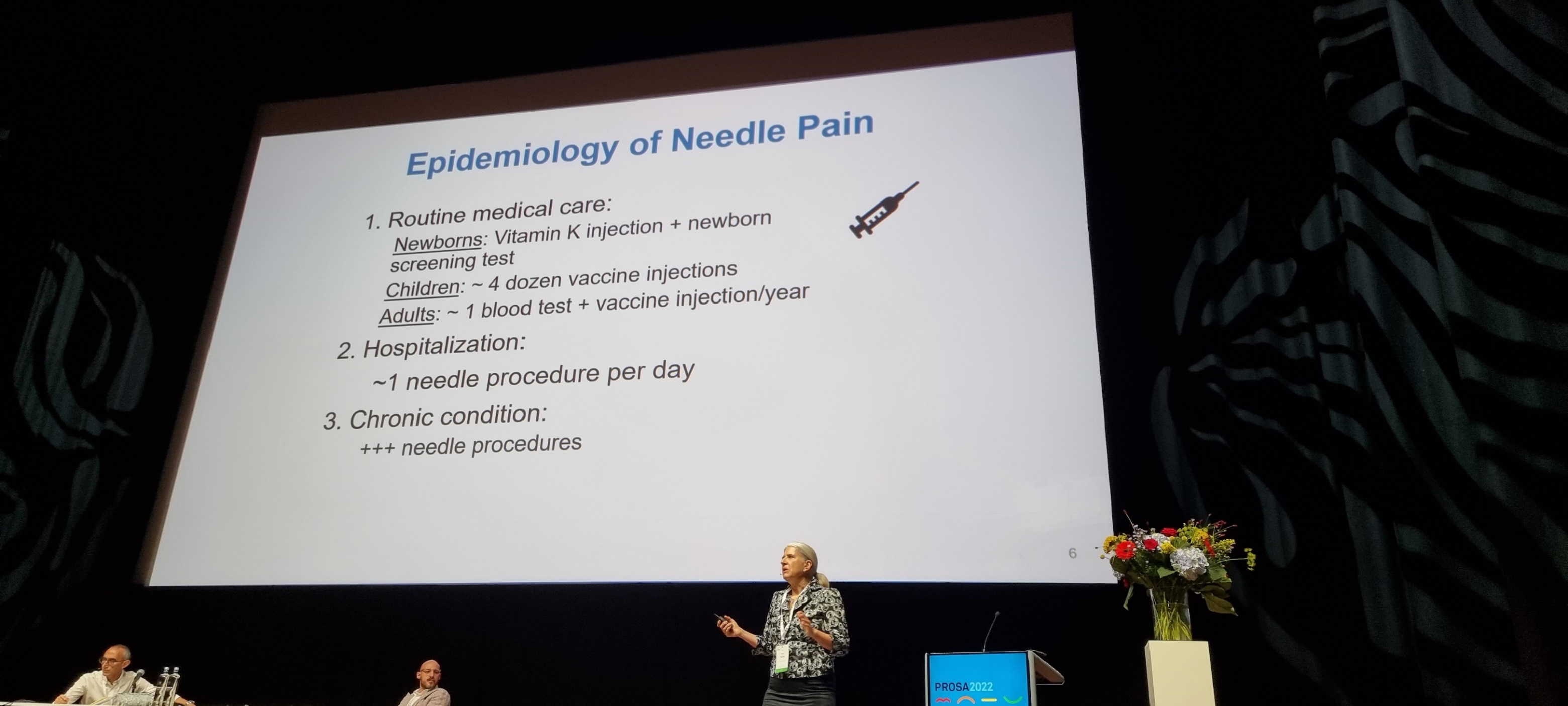 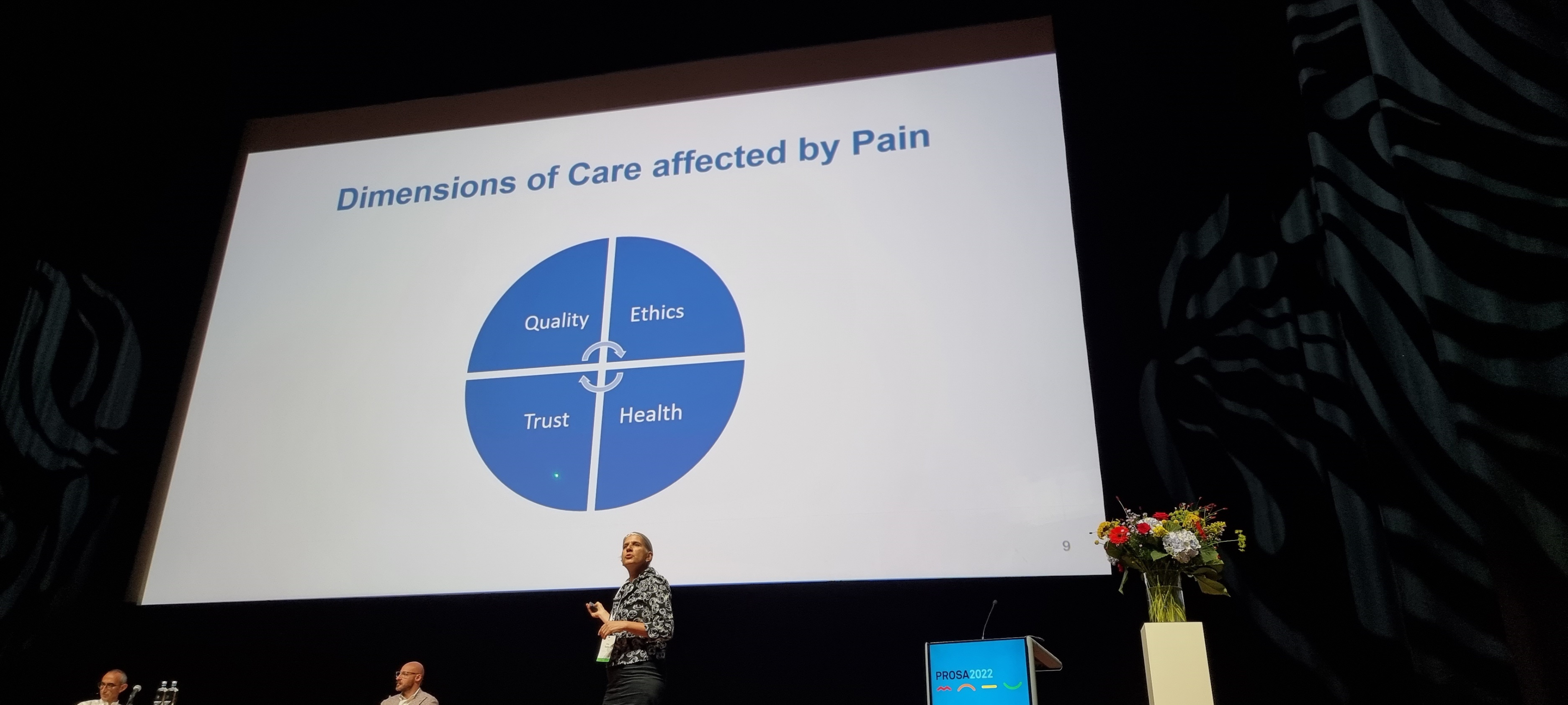 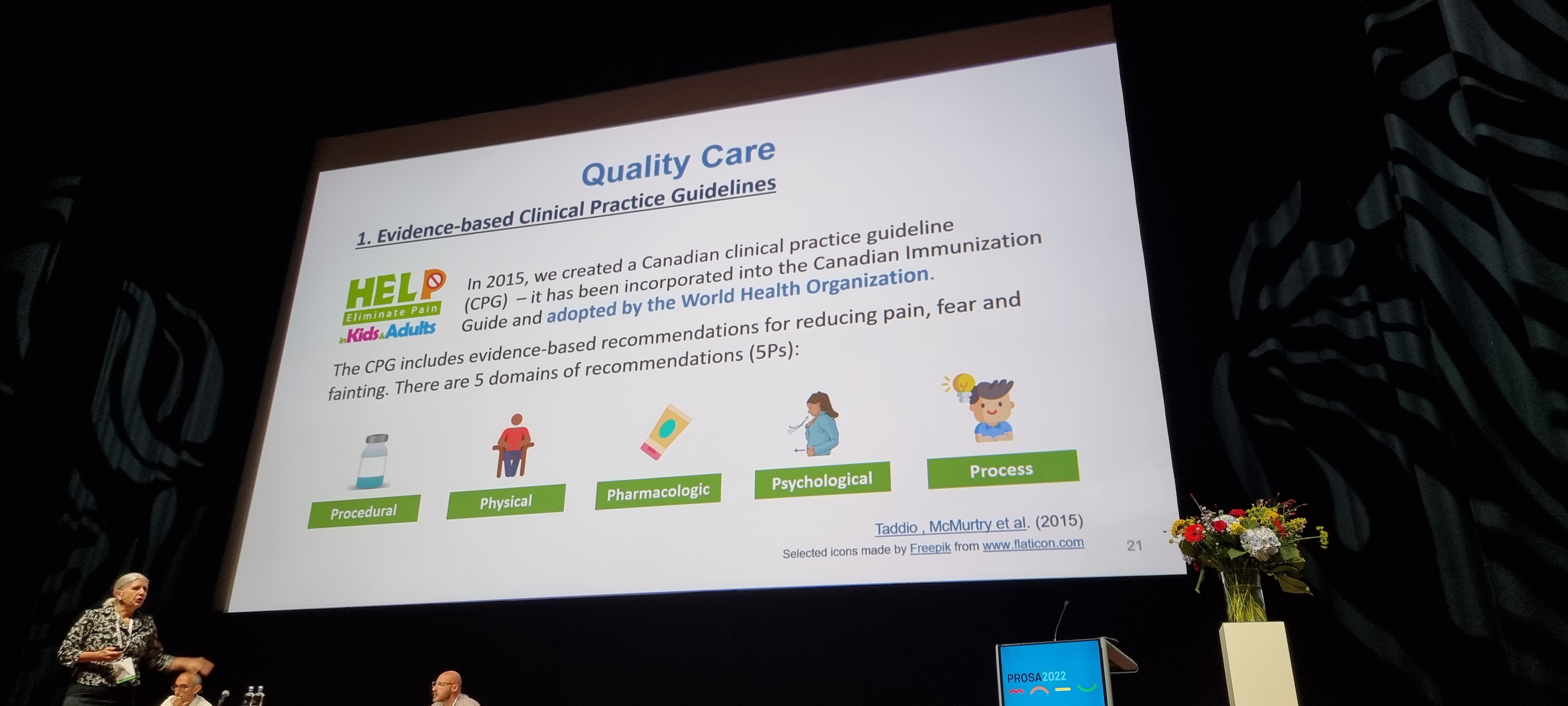 Procedural Sedation and Analgesia in the (Very) Young Children – Practical PharmacologyKarel Allegaert
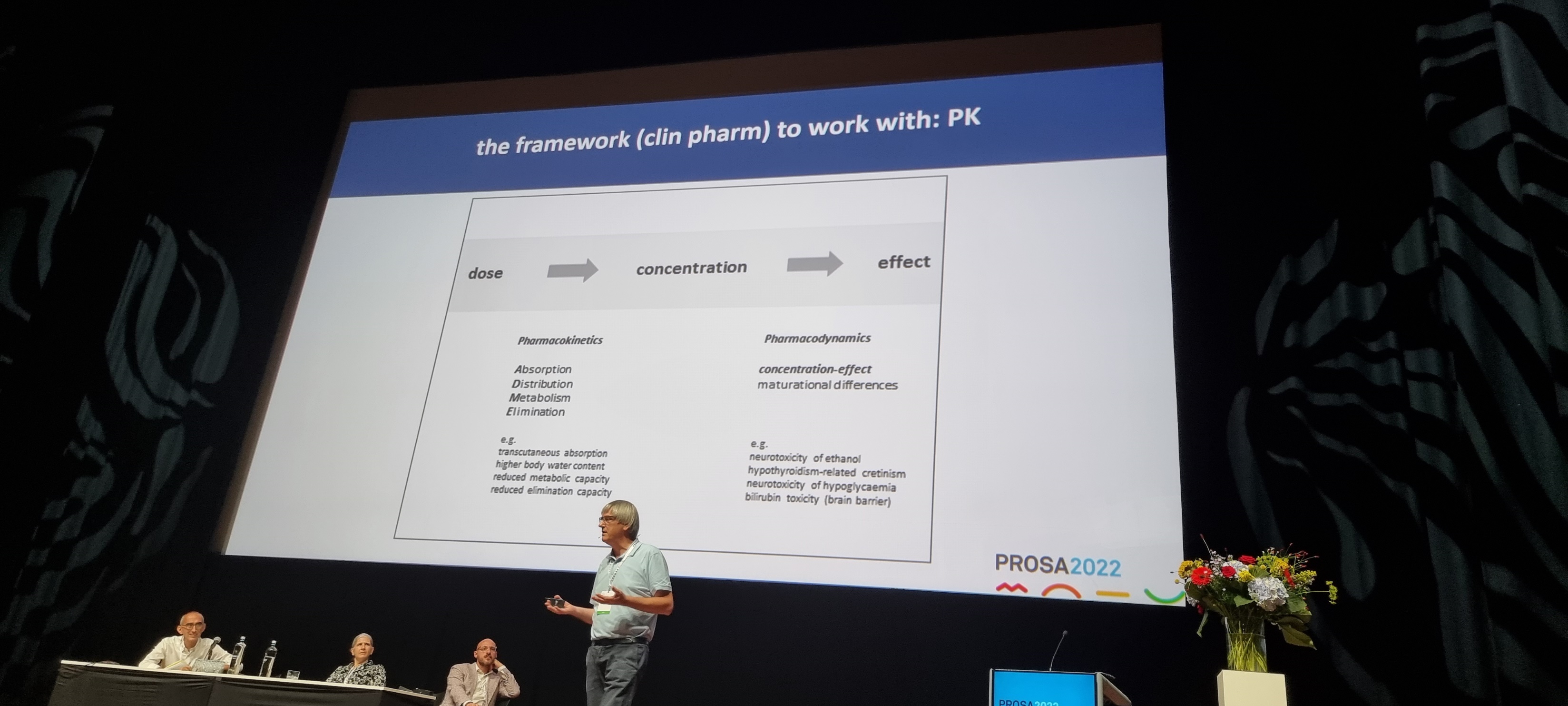 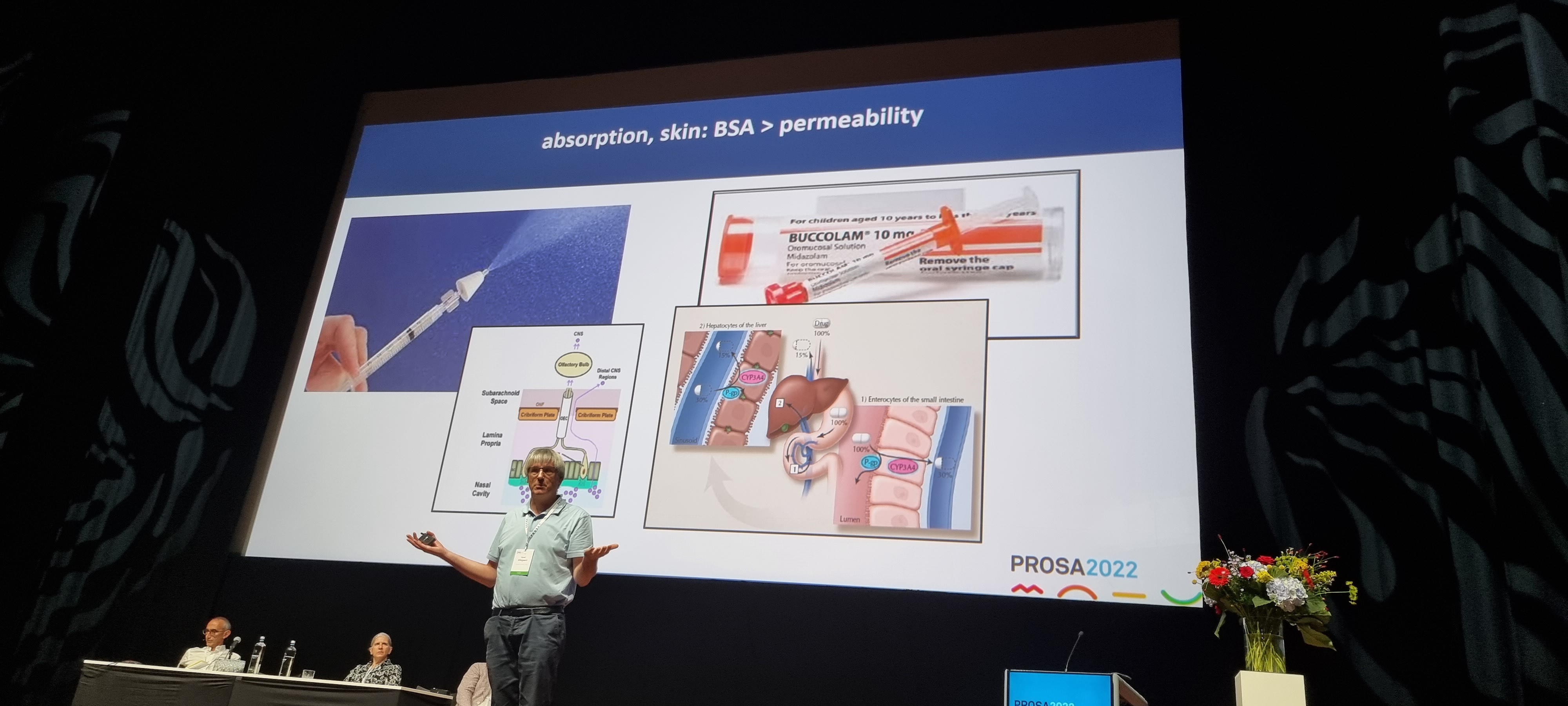 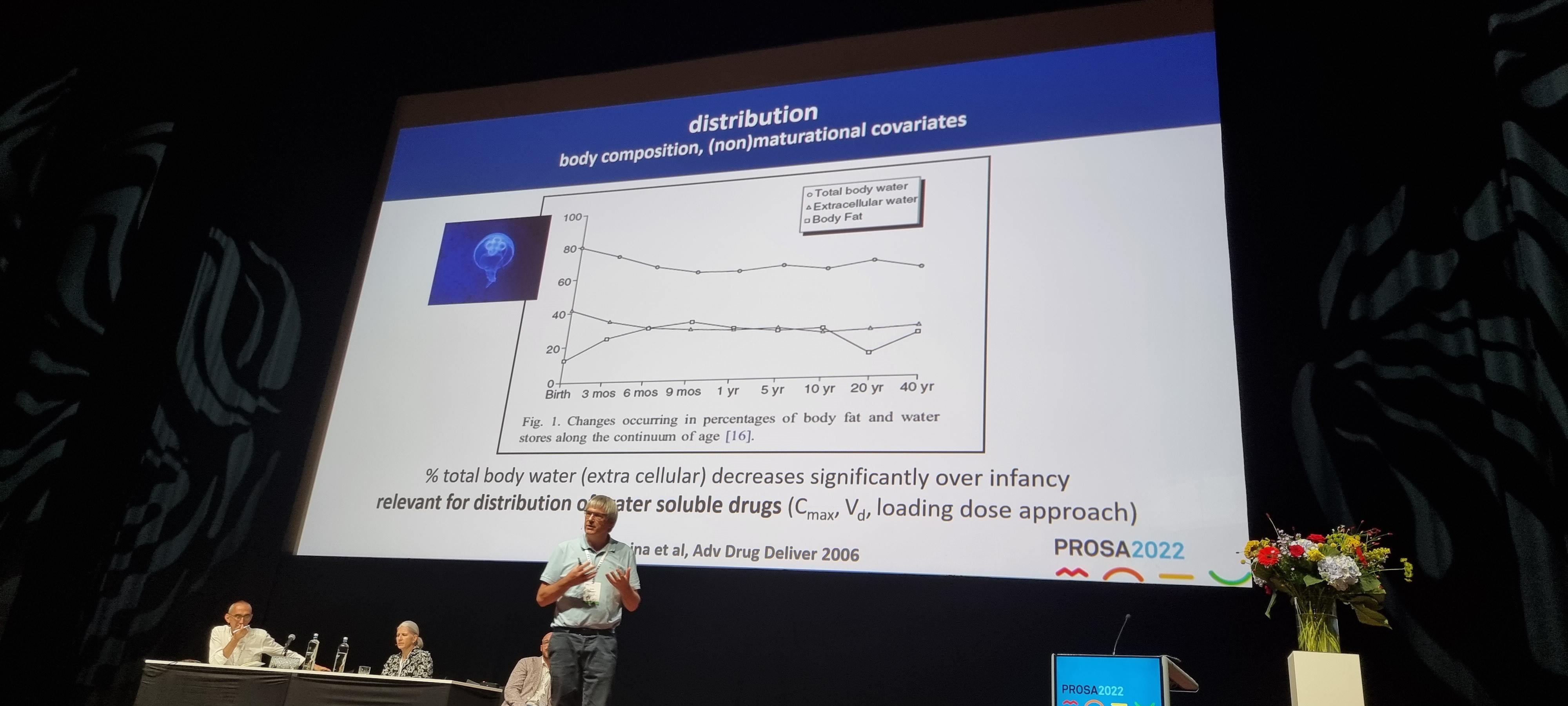 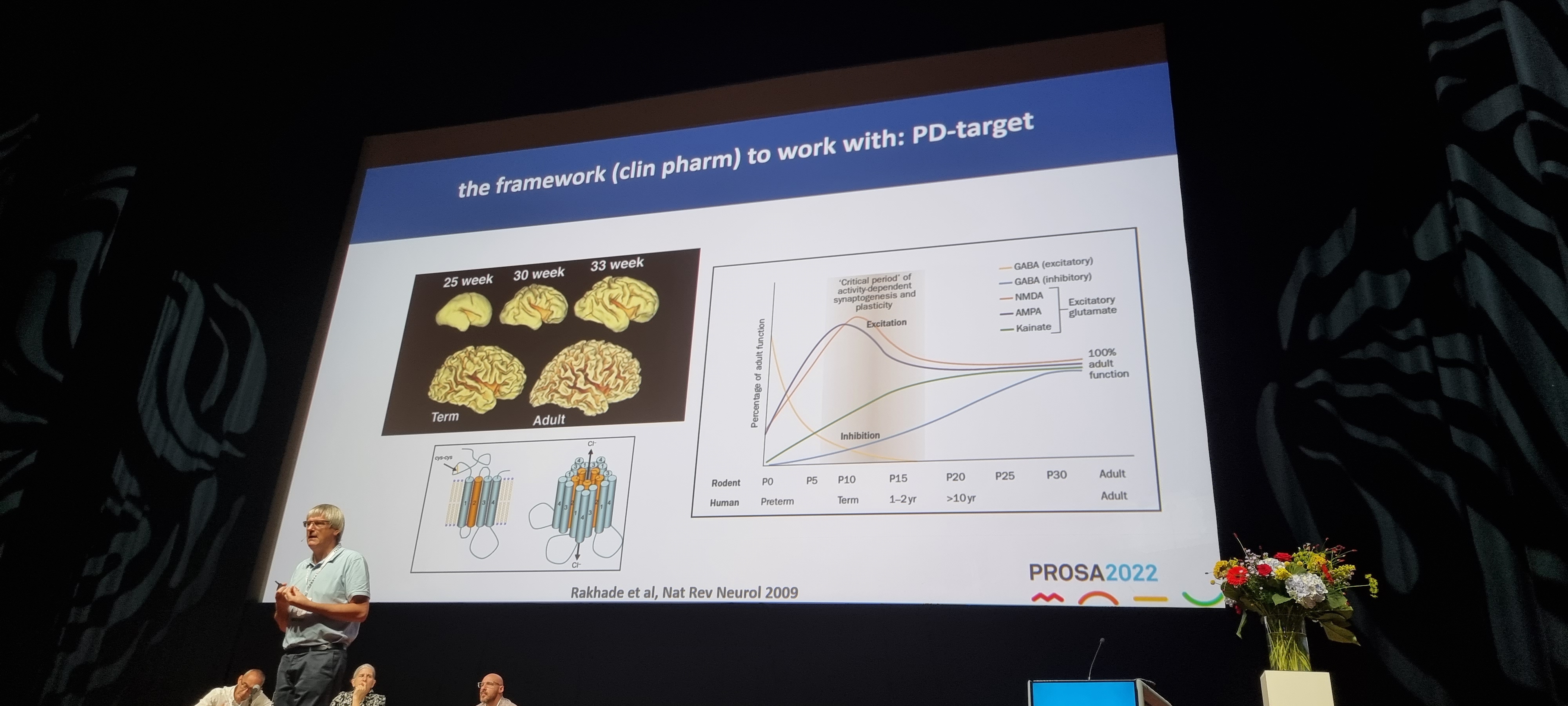 Safety of Procedural Sedatives in young children: is neurotoxicity an issue?Jurgen de Graaff
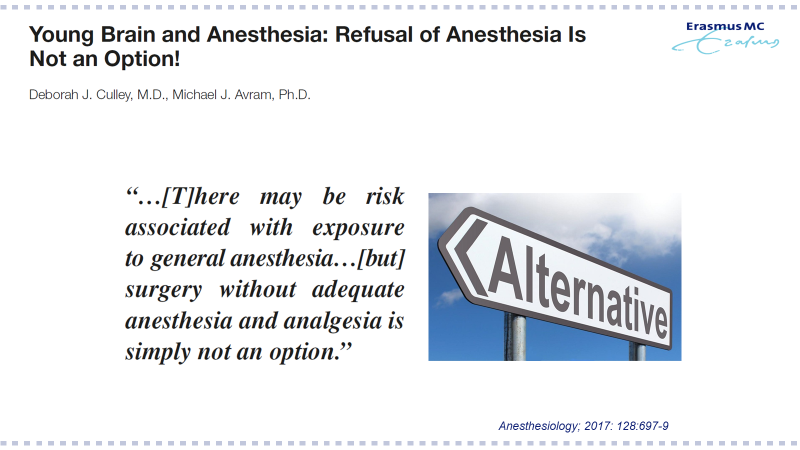 Procedural Sedation and the Pediatric Airway: interactions and precautionsMohamed Mahmoud
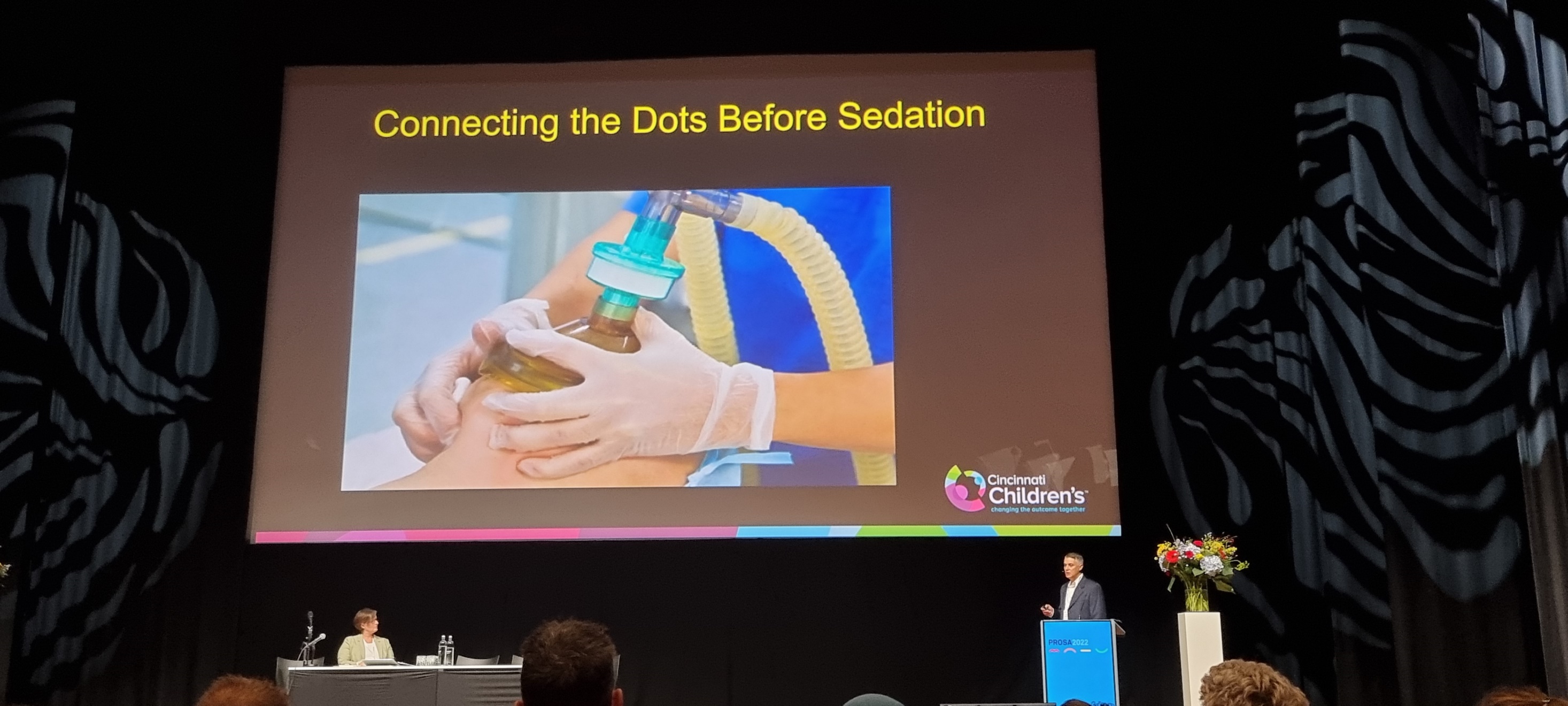 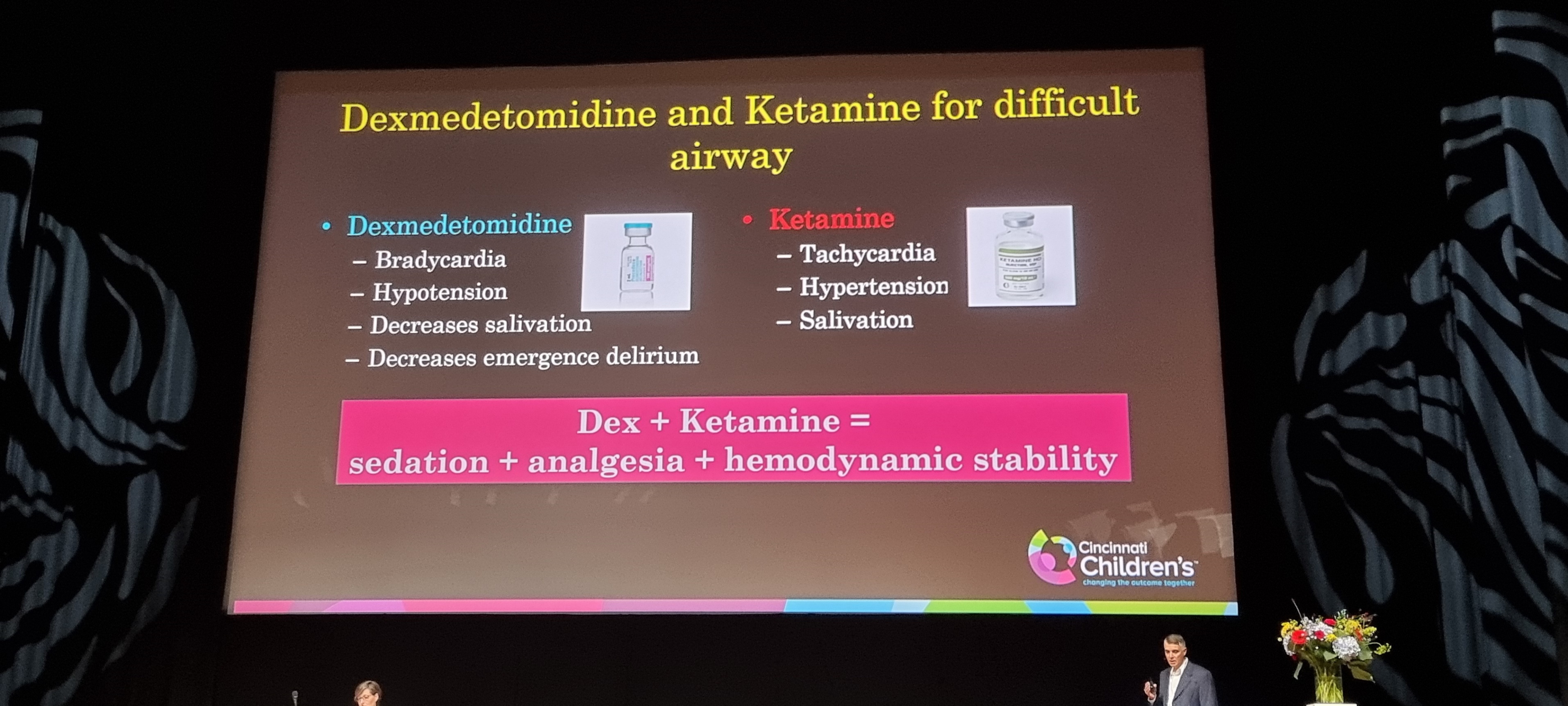 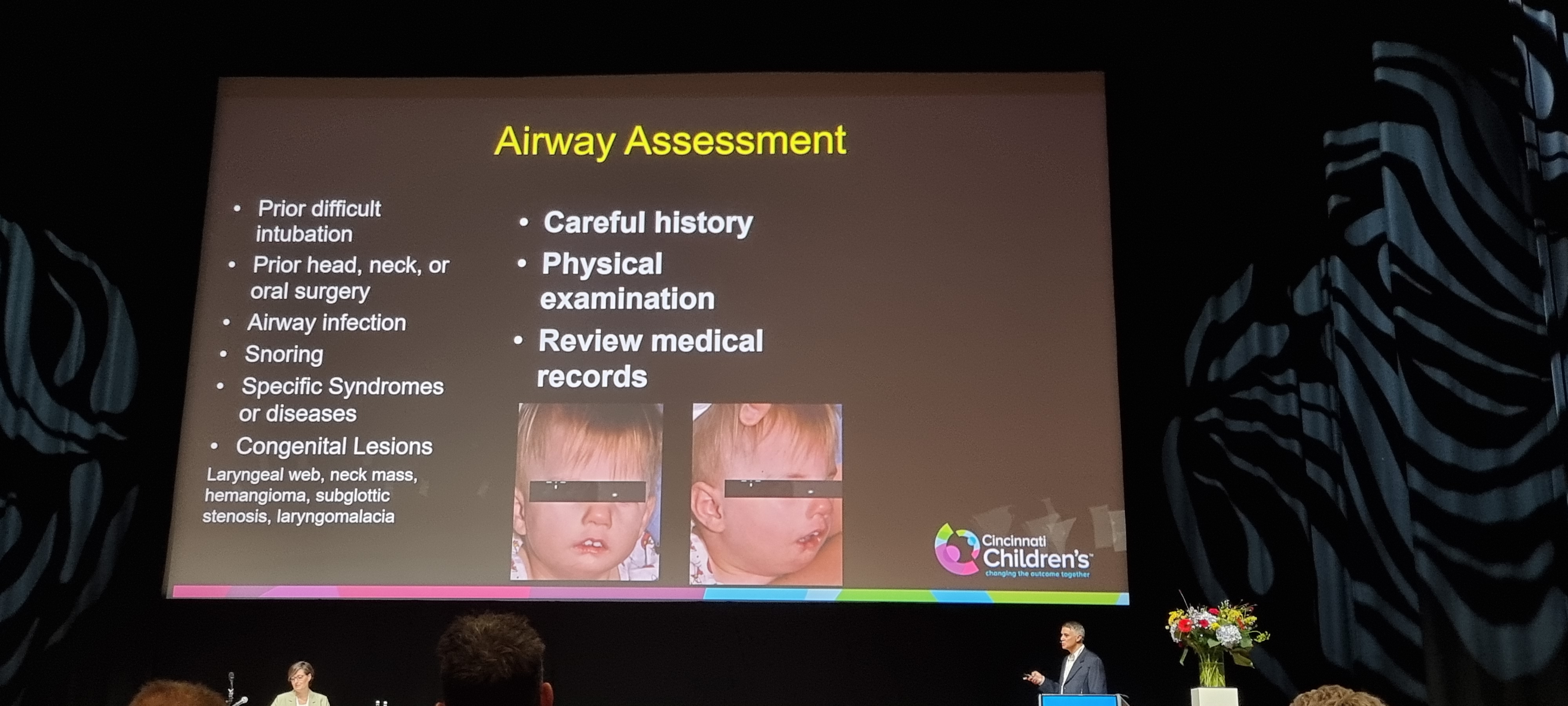 Pre-sedation fasting: an update of the evidence and the new ICAPS guidelinesMark Roback
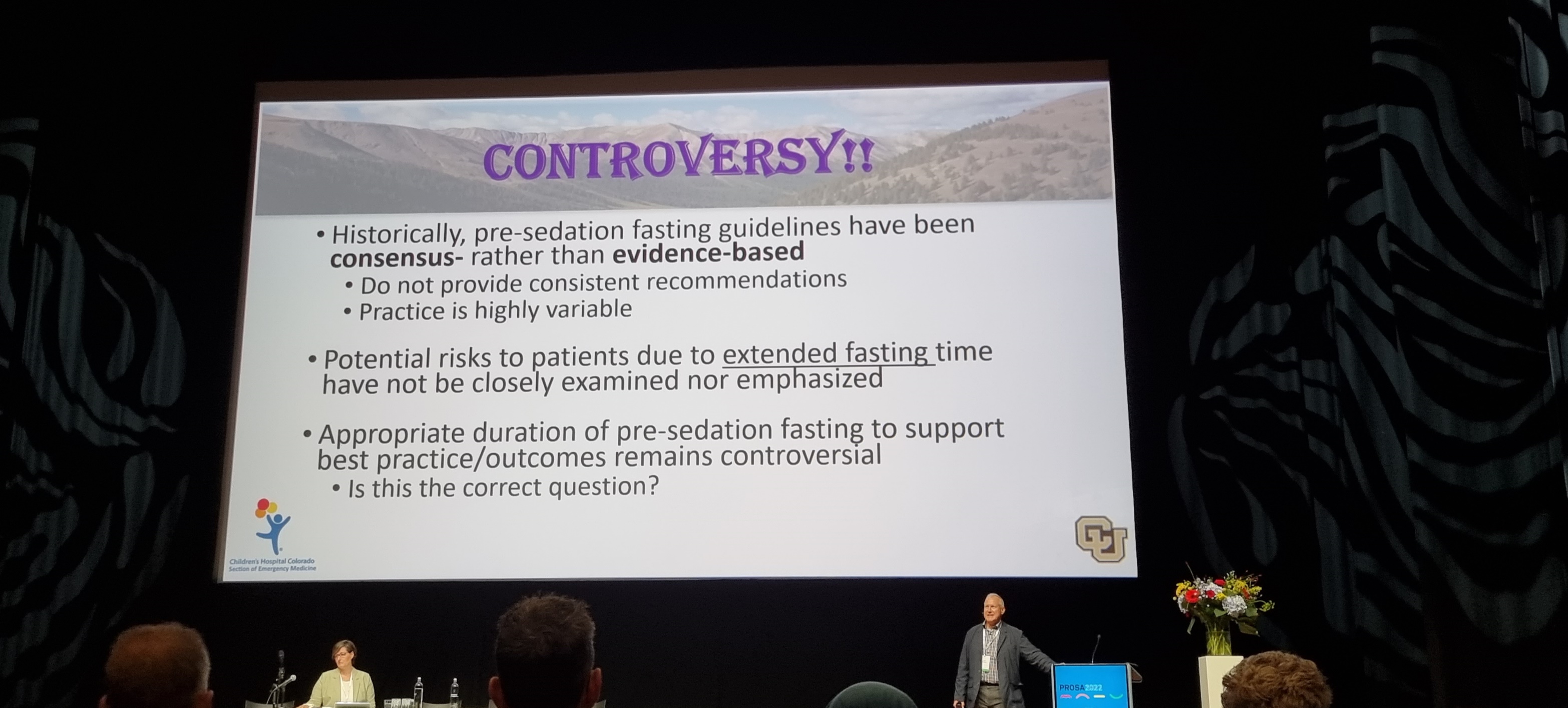 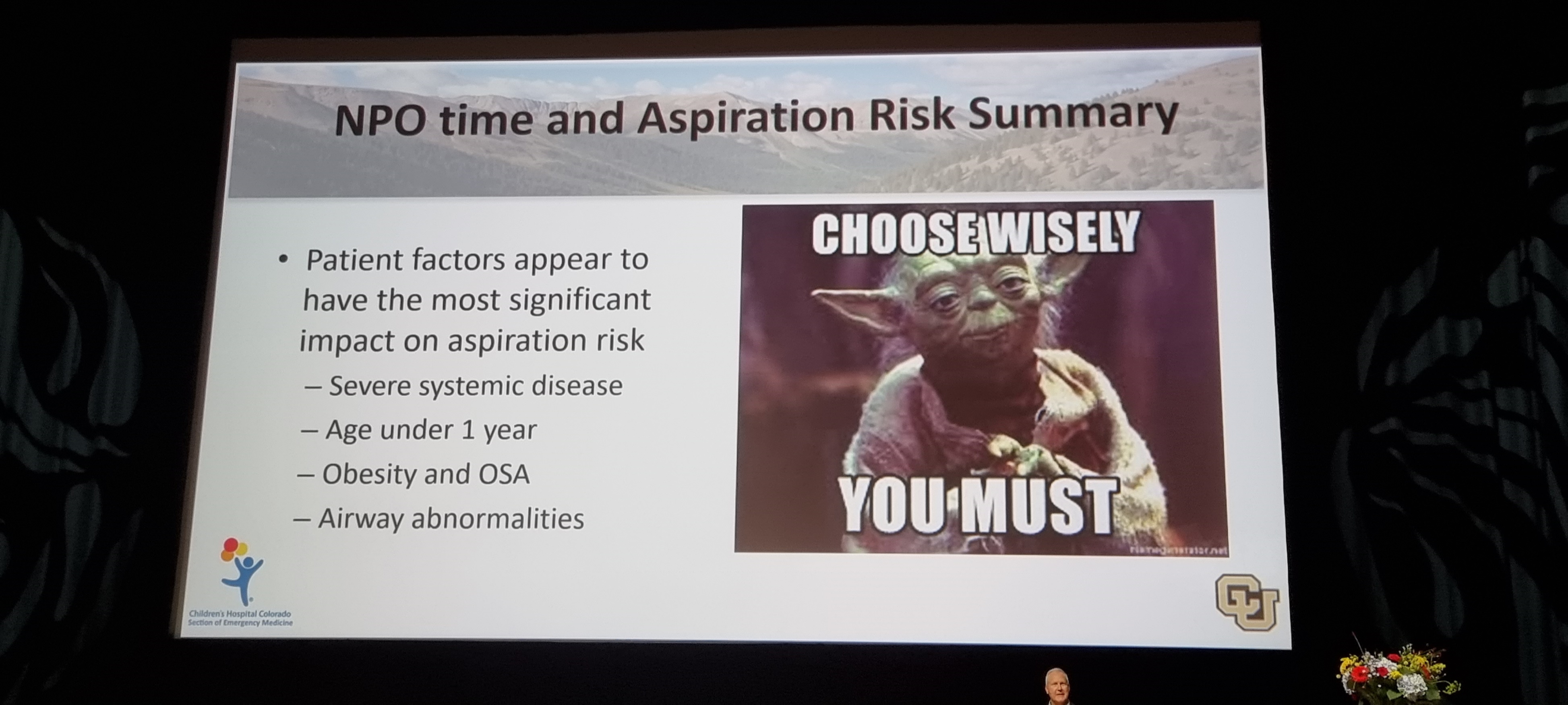 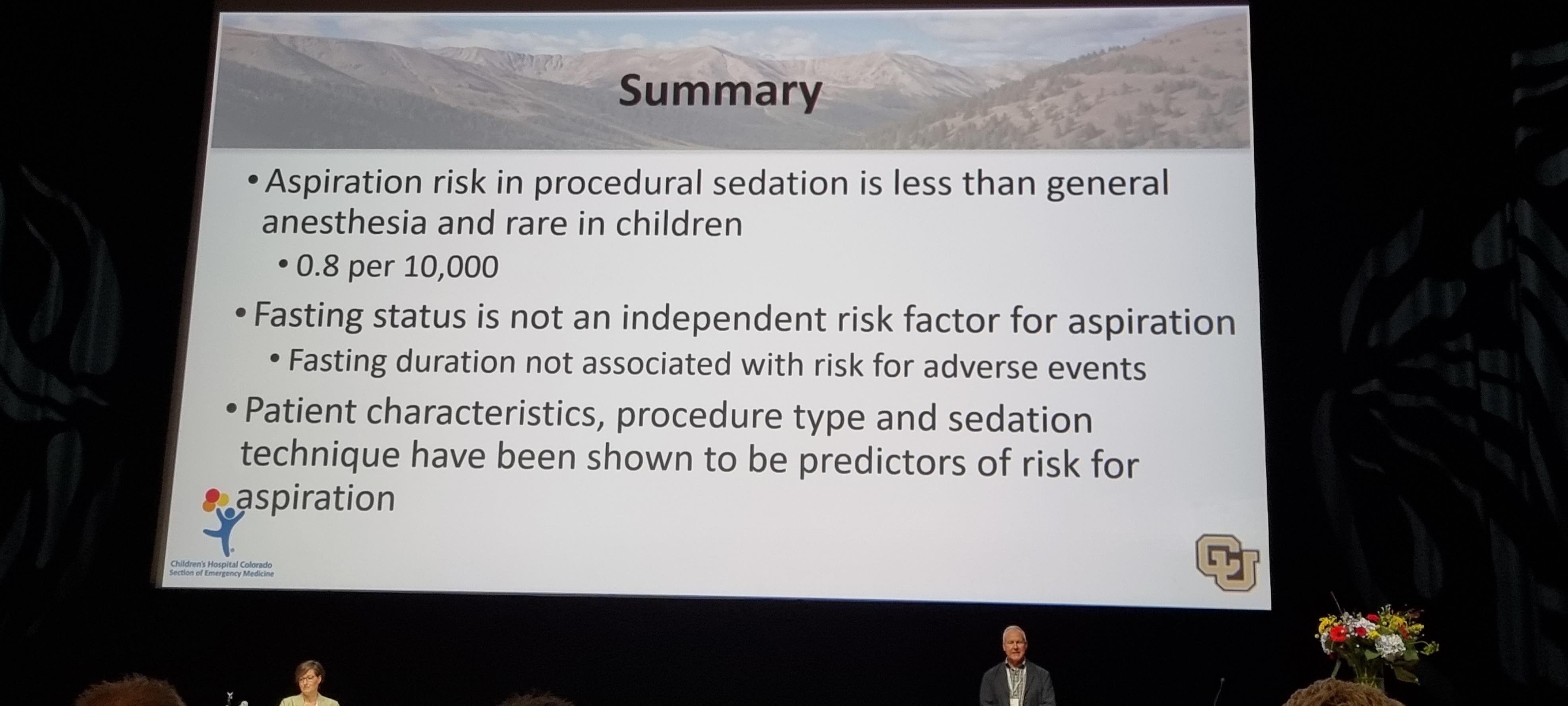 Risk factors and adverse events in pediatric procedural sedationMaala Bhatt
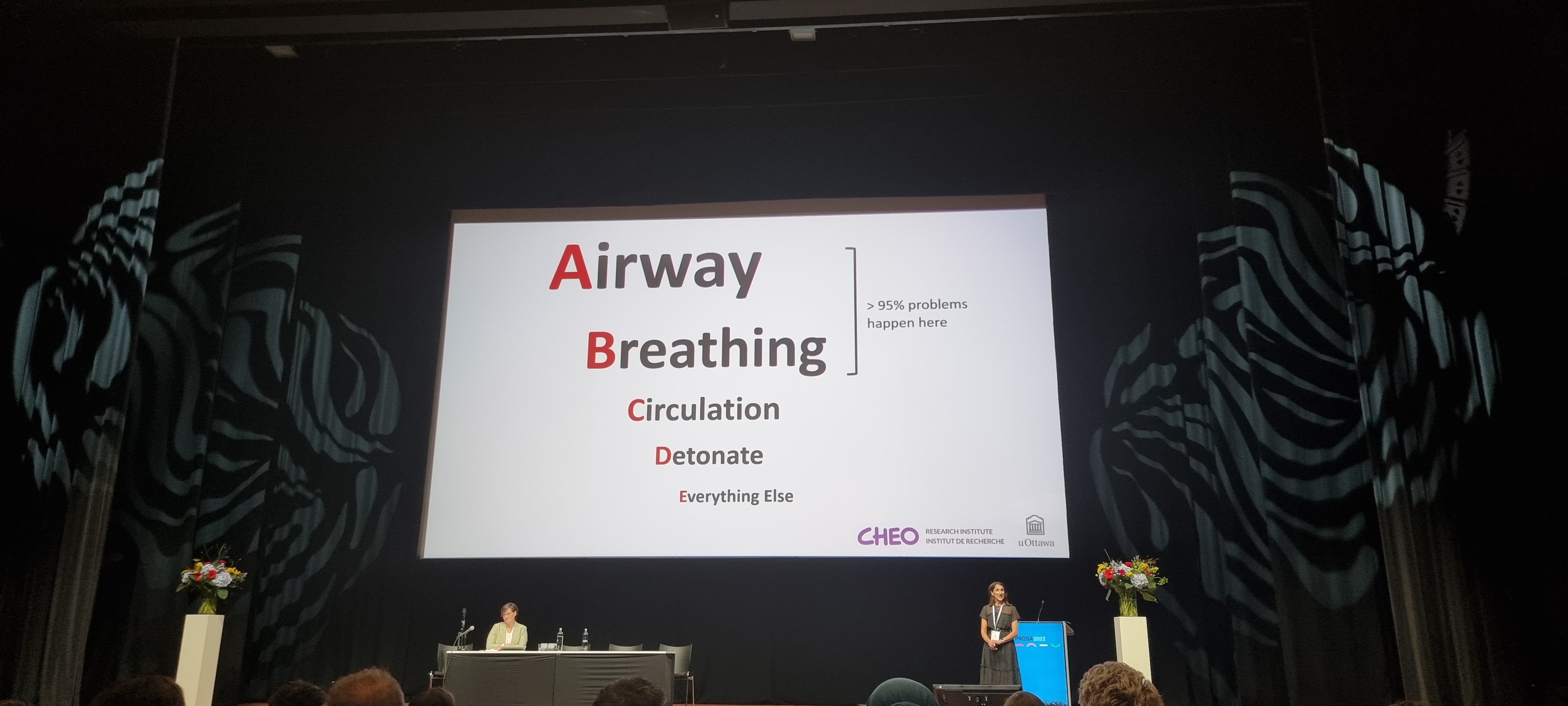 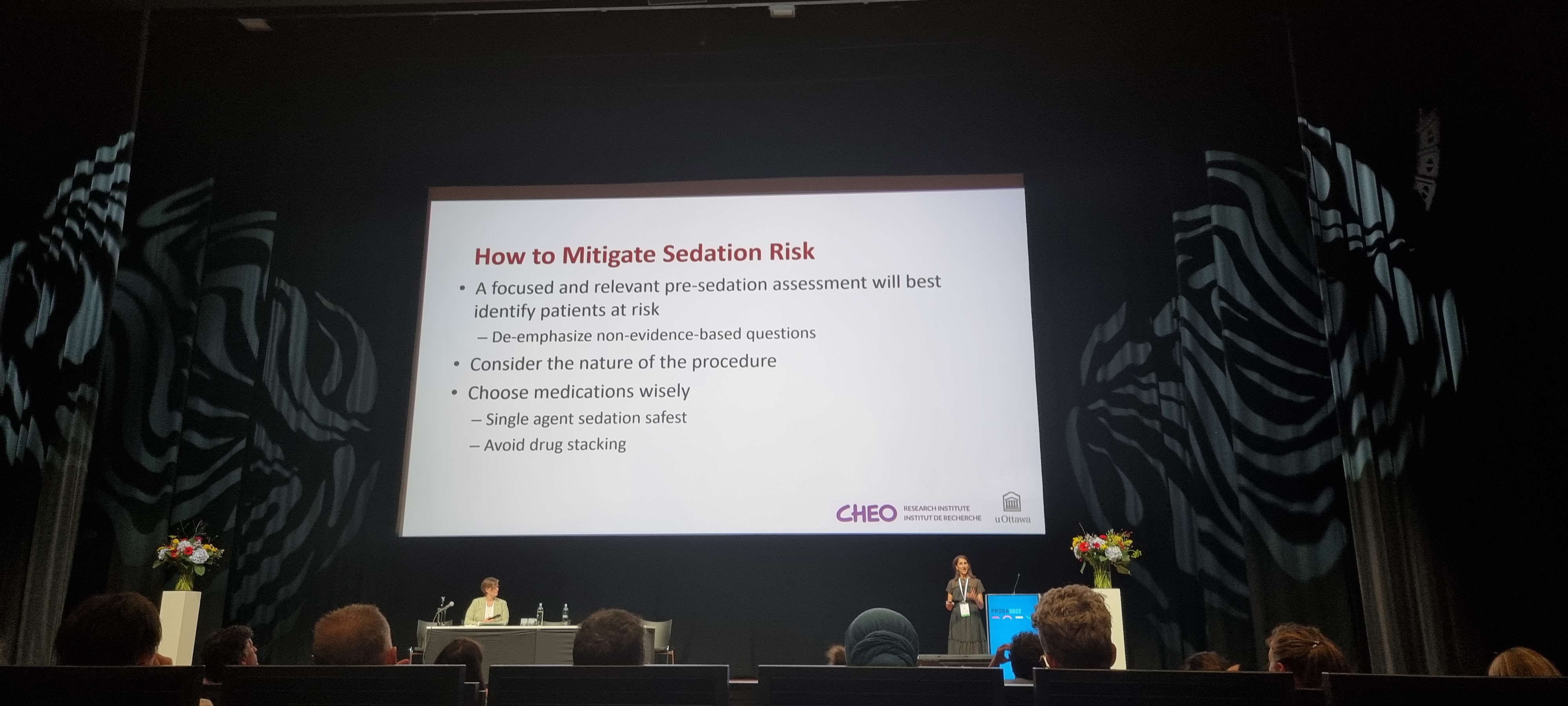 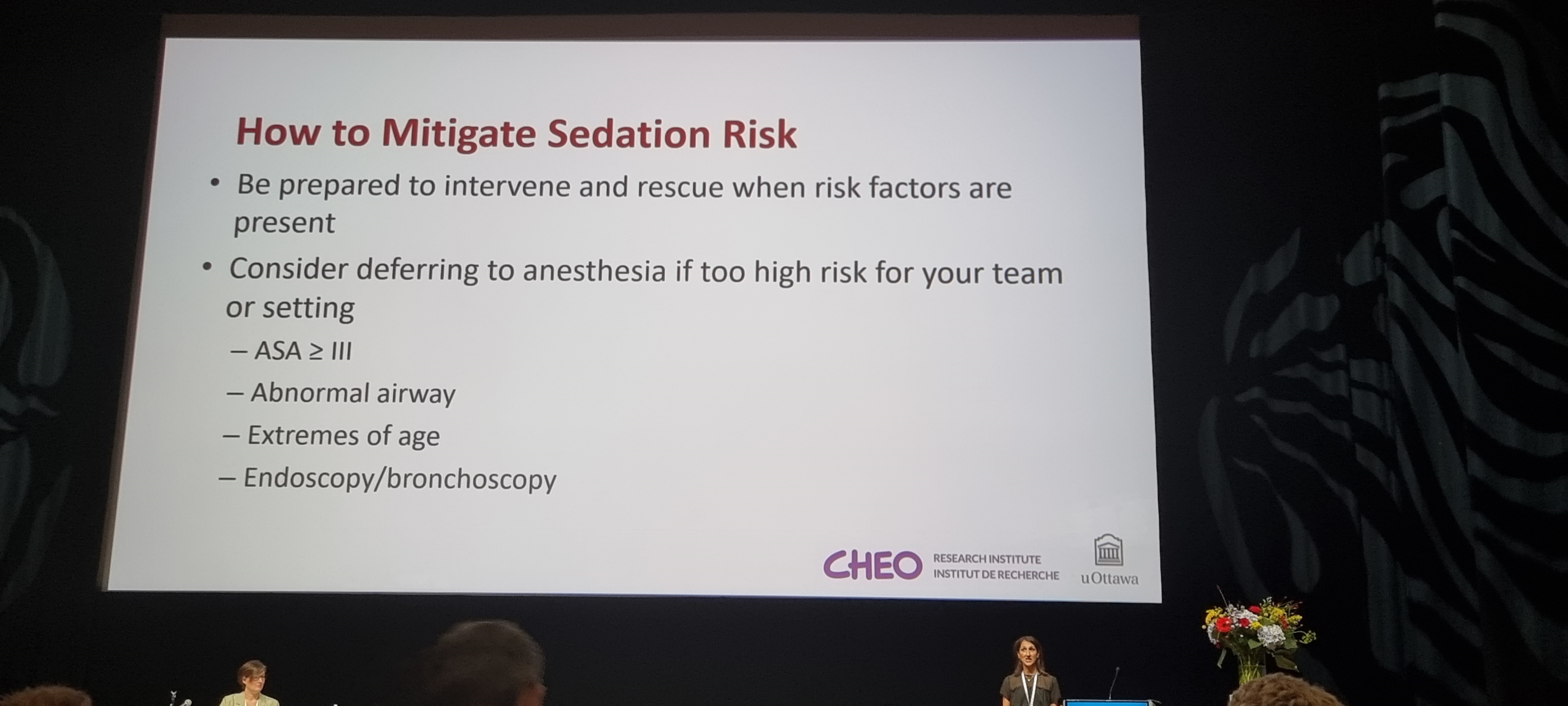 Nitrous Oxide: Angel or DevilDaniel Annequin
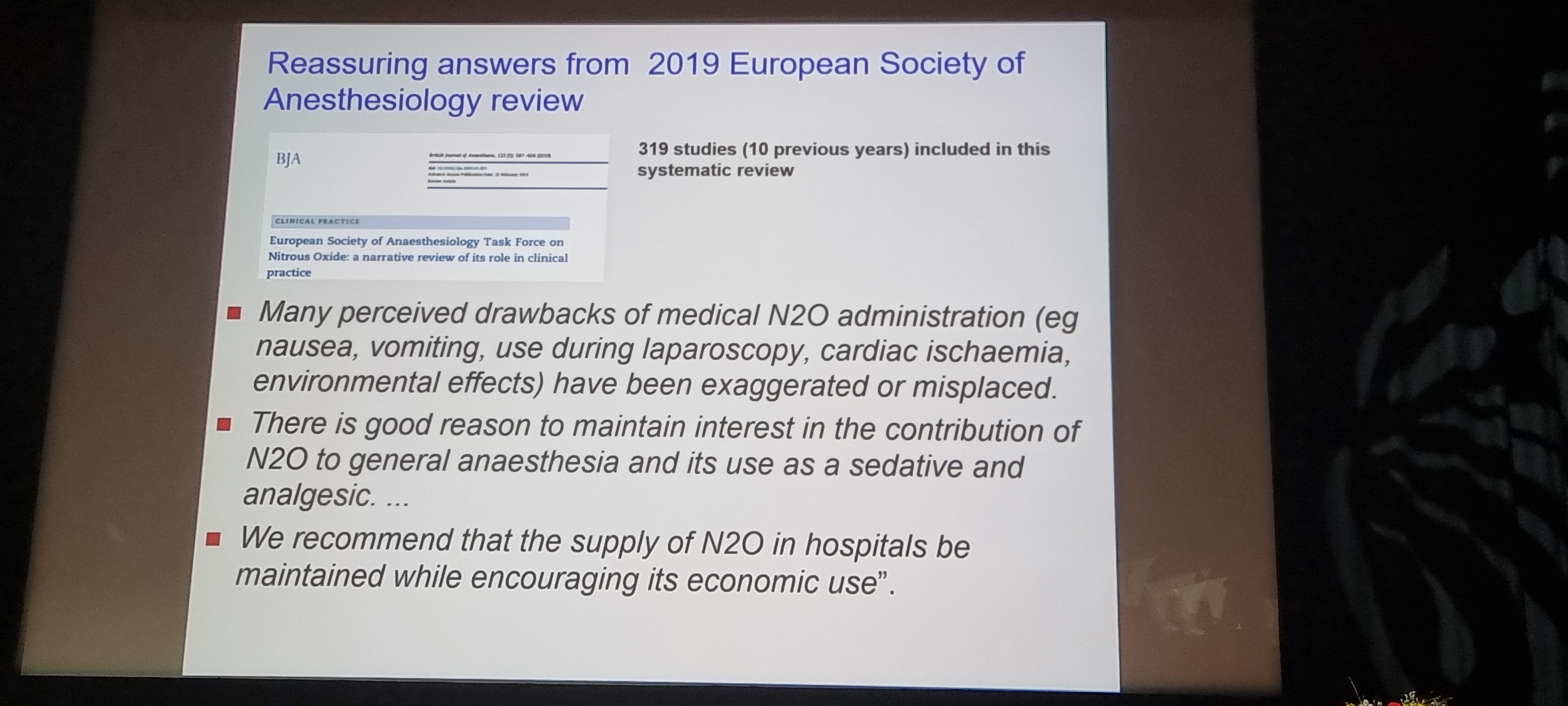 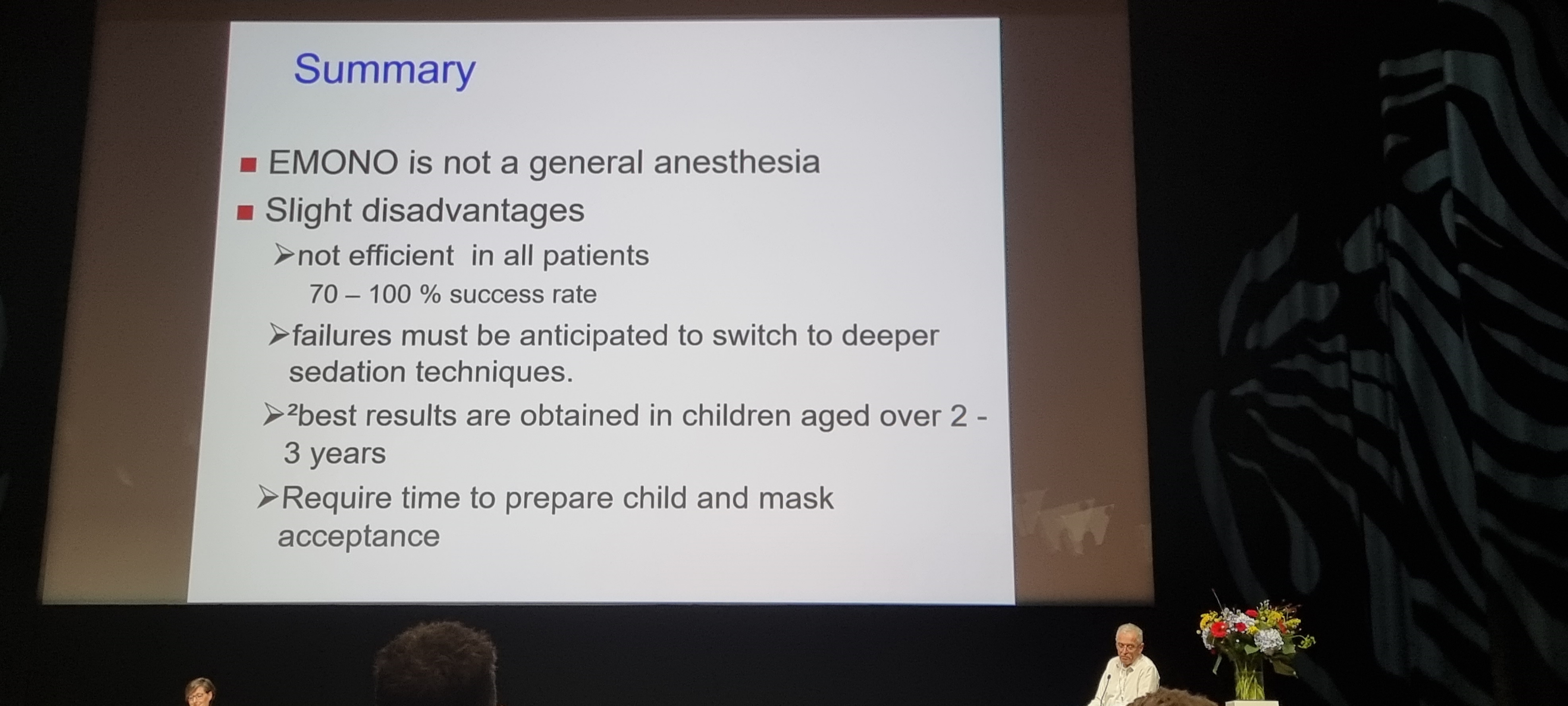 PSA Practice patterns in European Emergency Care Units: Challenges & OpportunitiesCyril Sahyoun
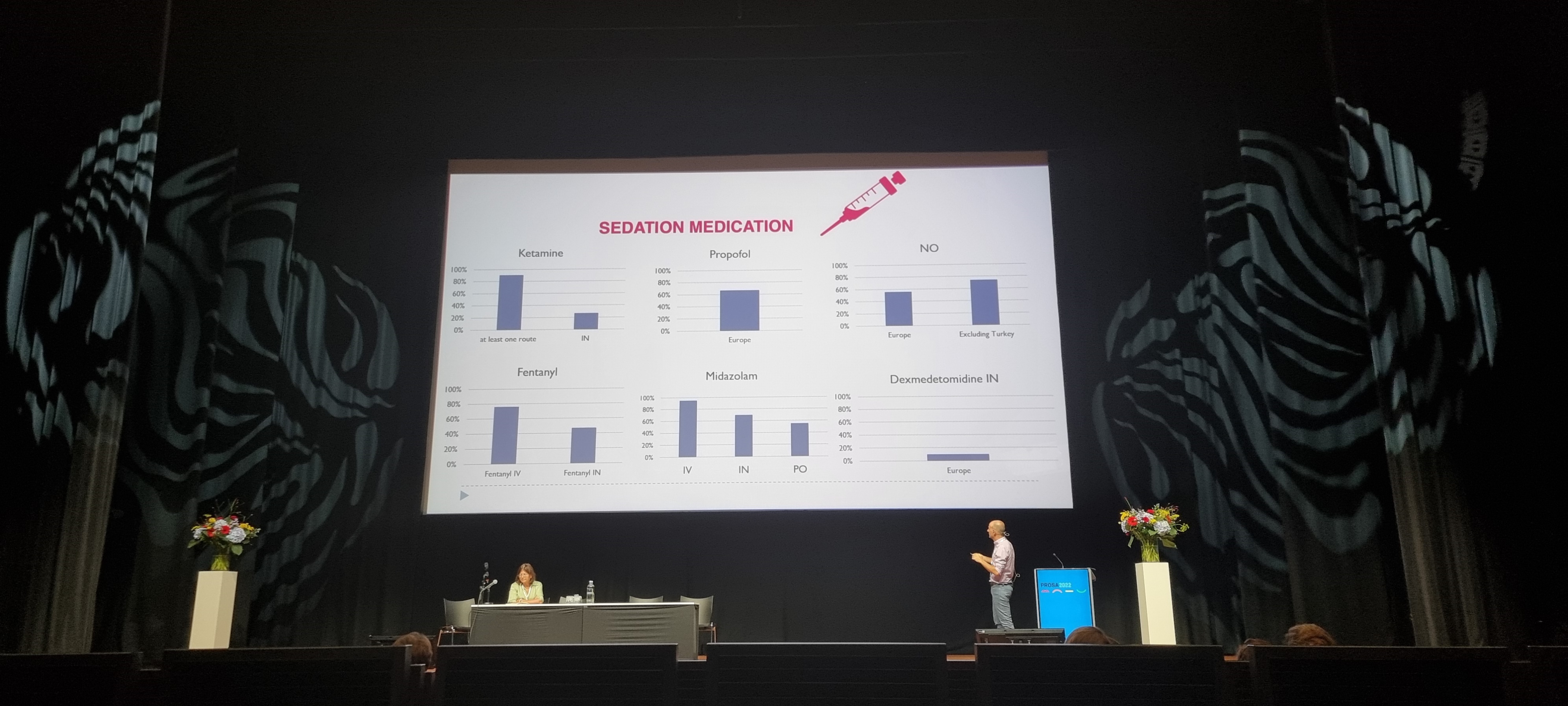 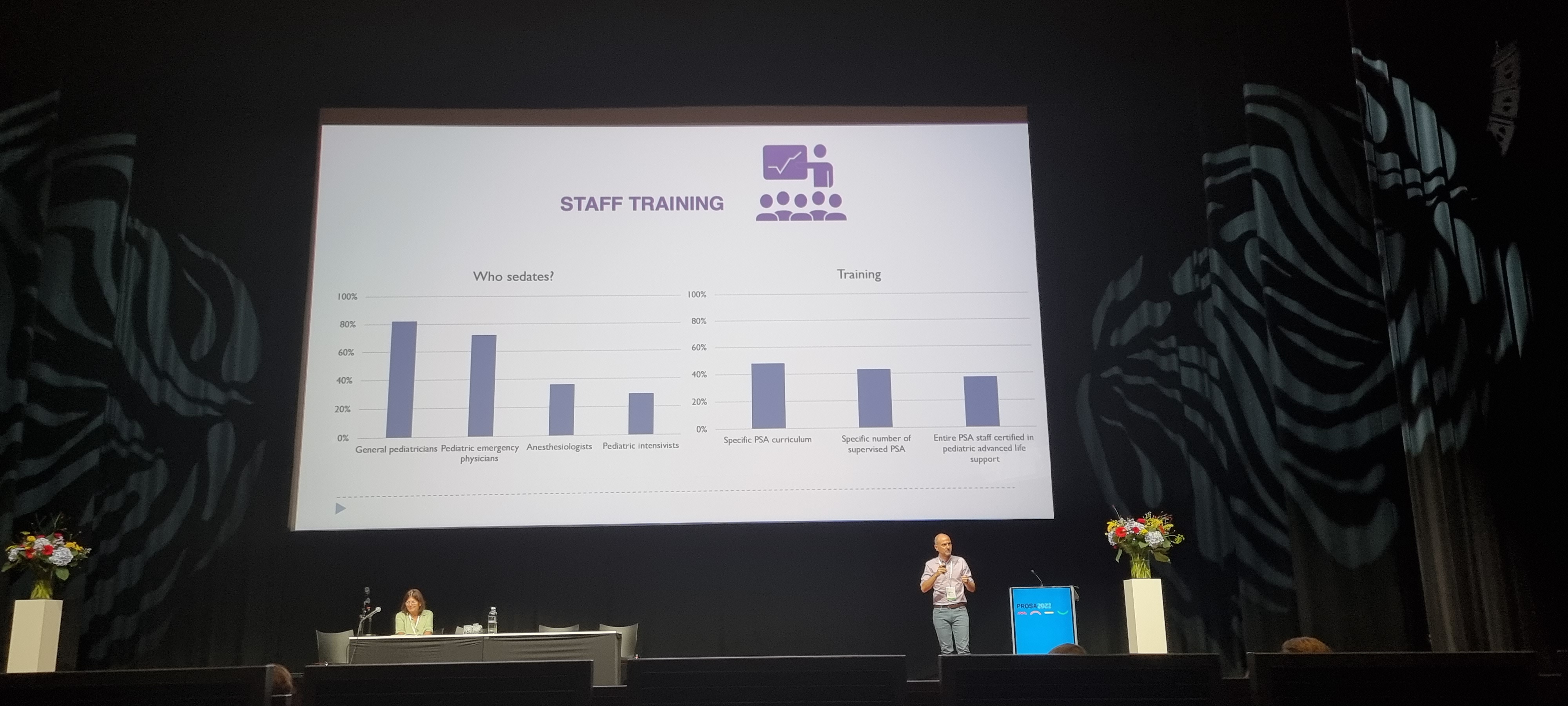 Training pediatric ED staff in procedural sedation: achievements and lessons learntSilvia Bressan
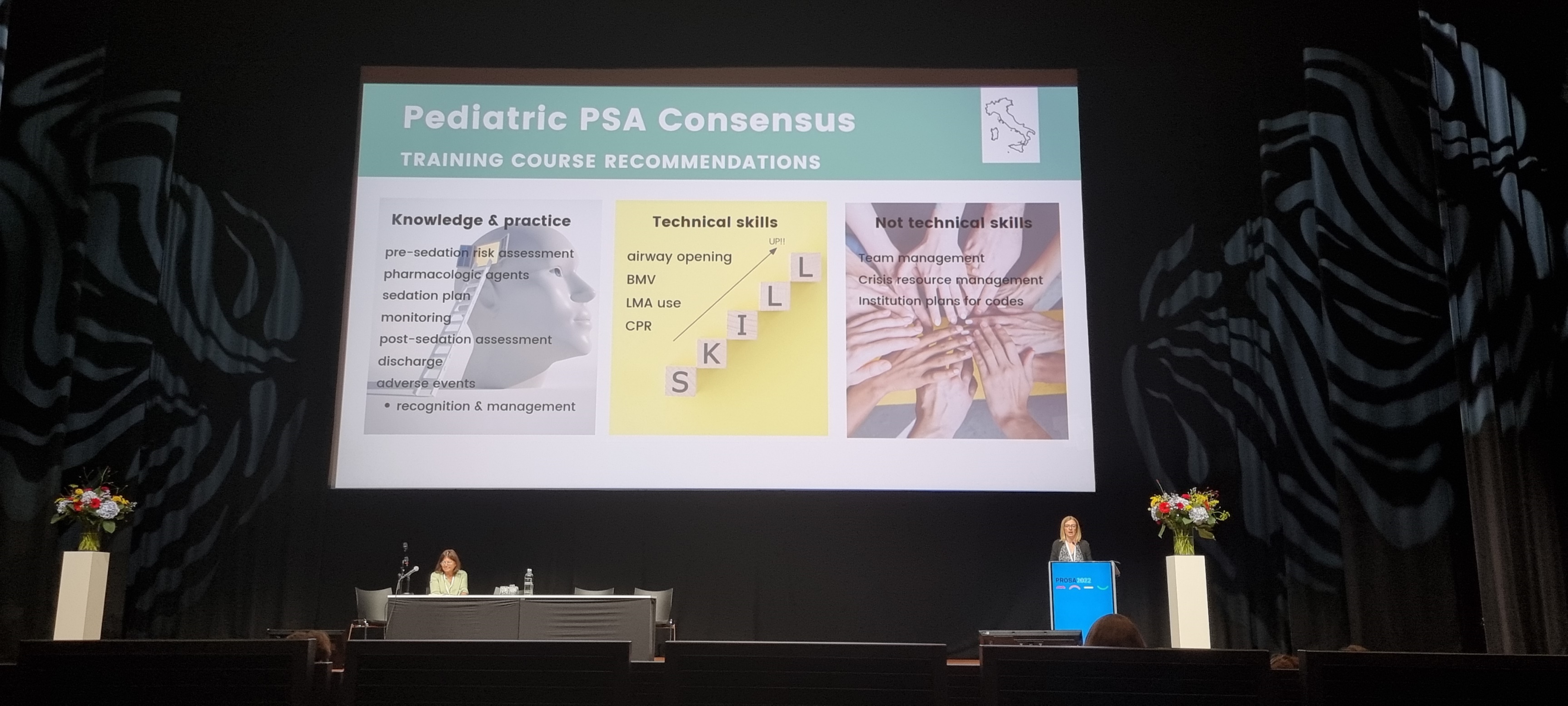 Trust me, I am a trained sedation provider!Incorporating Entrustable Professional Activities into a pediatric sedation curriculum for specialized nursesMarga van Eck-Smaling
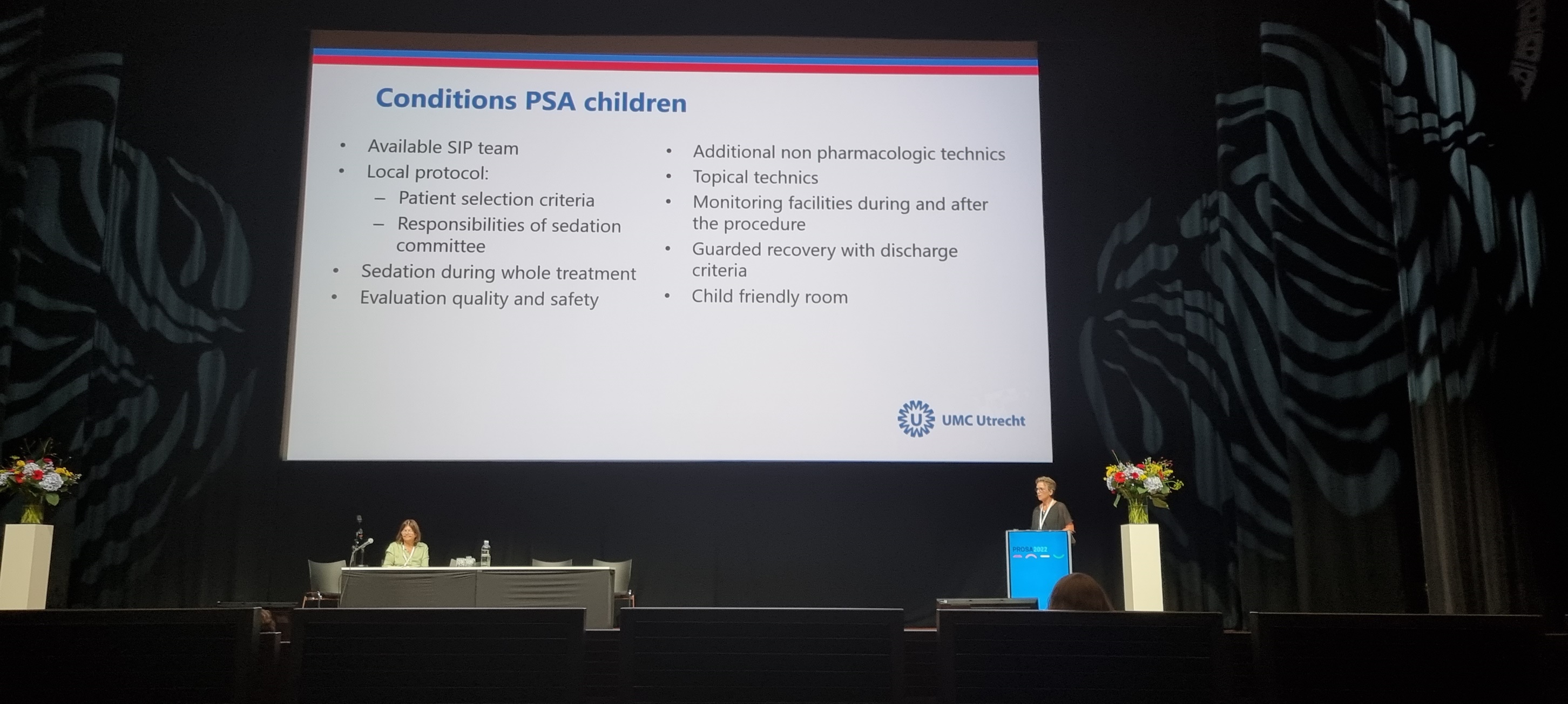 Pediatric Procedural Sedation in EuropeQuo Vadis?
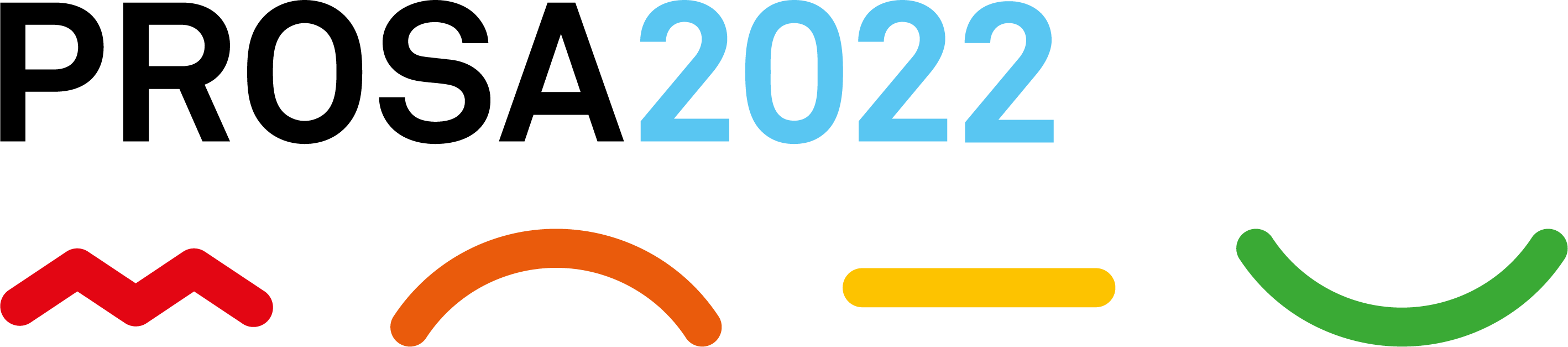 4
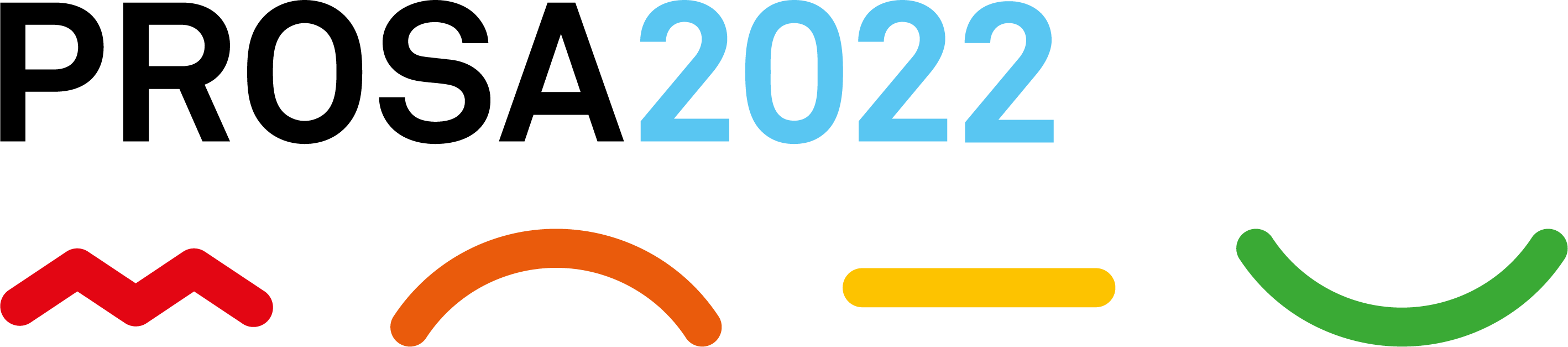 Open for emotions of children
Overcome our own medical urge: do the best suitable for the child?
Re-evaluate need for:
Contact & hospital admission
Intervention: temperate, blood sampling!
Multidisciplinary approach!
Specialists: Surgeons? 
Anesthesiologists: come out of OR
Physicians, nurses, politicians, press, parents!
Children?
Local multidisciplinary approach
More countries!
All & Piet keep on going, work together!
The human factorPiet Leroy